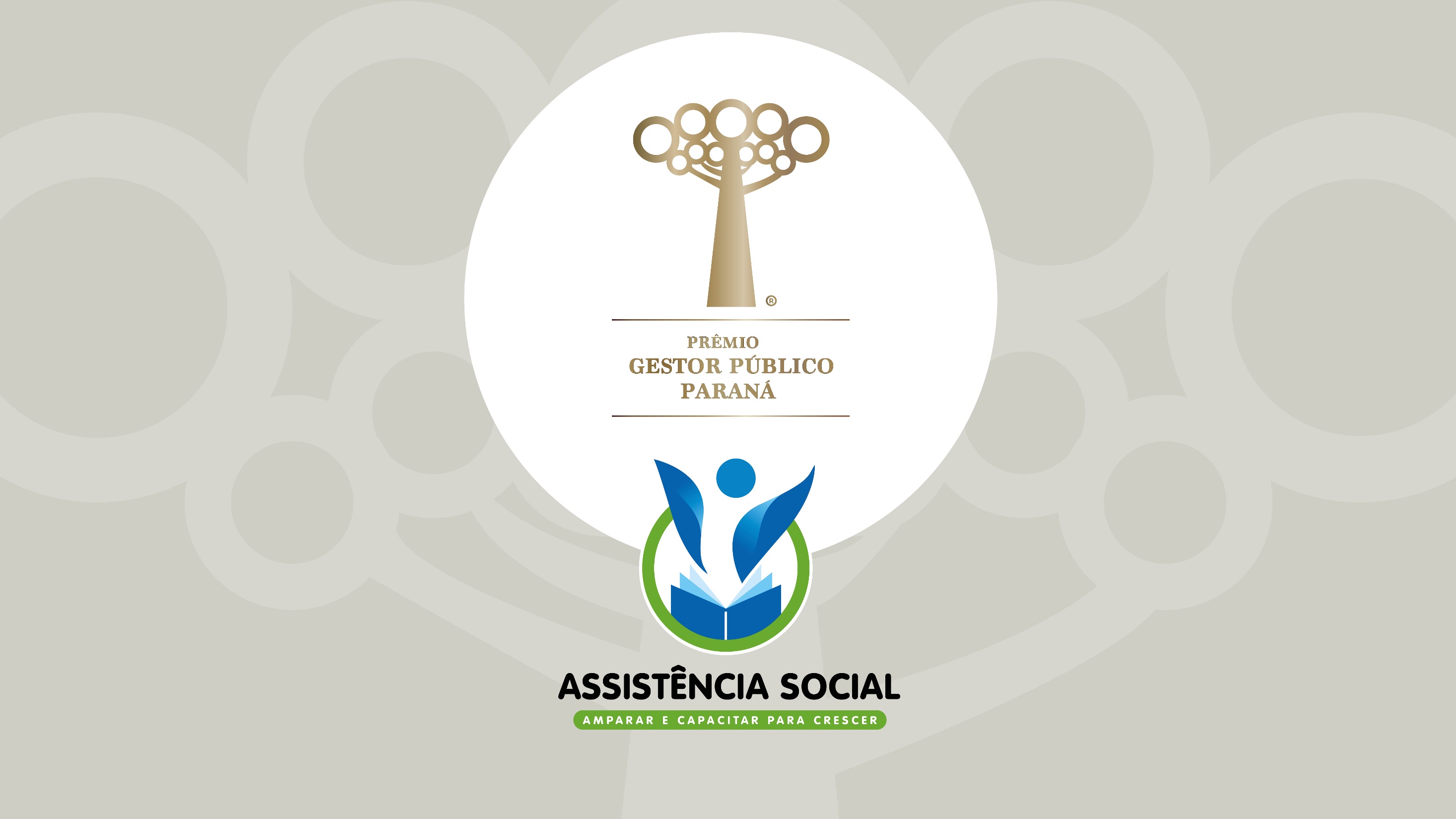 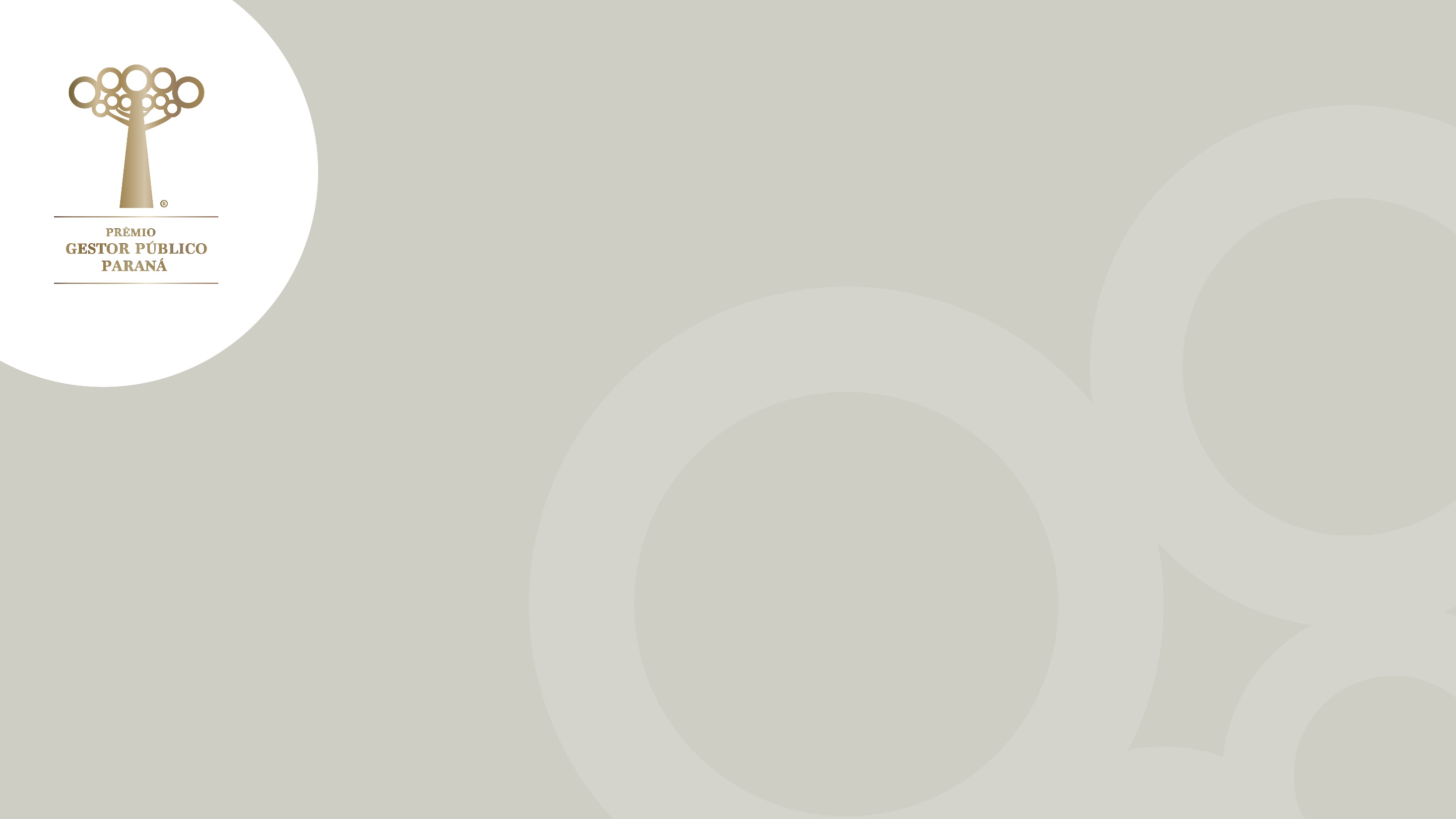 Município: Medianeira
Título do Projeto:  Assistência em casa ao paciente COVID (Home Care – COVID)
Secretaria: Municipal de Saúde
Responsável pelo Projeto: Dra Jacilene de Souza Costa (CRM PR 10695)
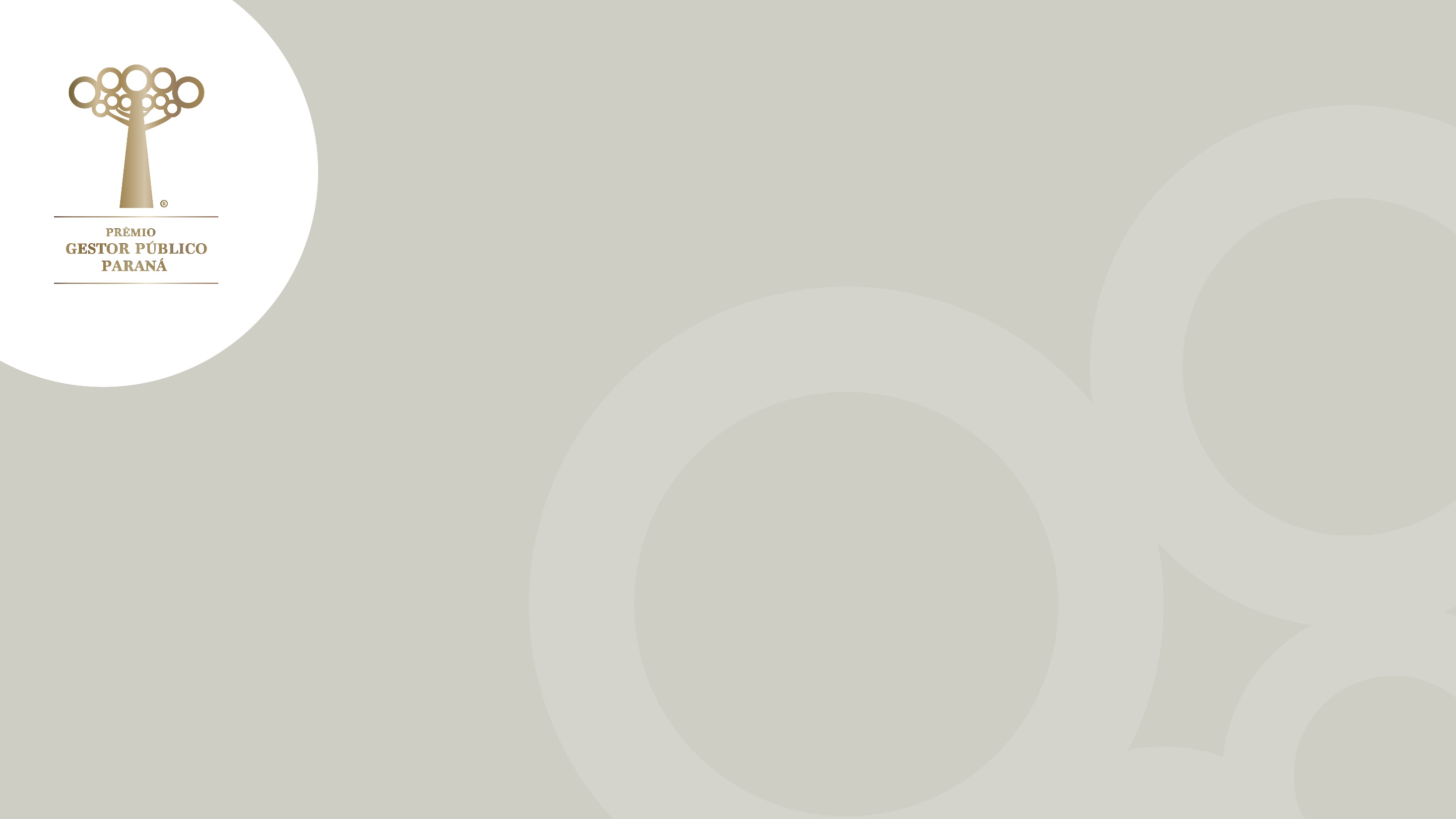 DESCRIÇÃO
Em 07 de janeiro de 2020, um novo coronavírus foi identificado, também na China, como a causa dessa “pneumonia”. O vírus foi temporariamente nomeado de “2019-nCoV”.	Em fevereiro, a OMS passou a utilizar oficialmente o termo Covid-19 para a síndrome respiratória aguda grave causada pelo novo vírus, que também ganhou sua nomenclatura definitiva: Sars-CoV-2.	No dia 24 de fevereiro, Adhanom (OMS)pediu ao mundo que se preparasse para uma pandemia
DESCRIÇÃO
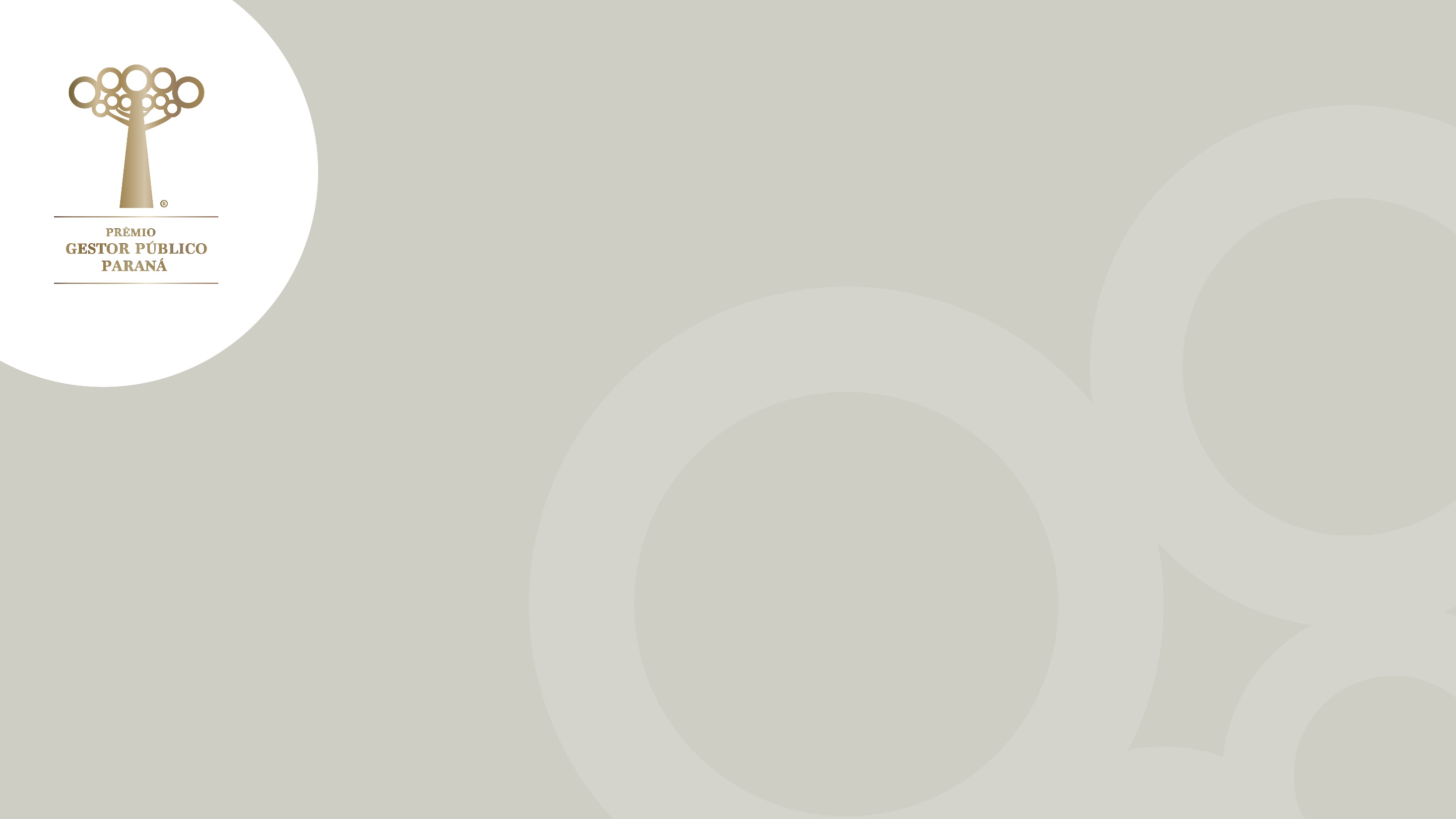 Em 11 de março, em função de níveis acelerados e crescentes de propagação e gravidade do vírus em diferentes países, a OMS decretou o surto como uma pandemia.No dia 19 de março de 2020 é publicado o primeiro decreto Nº 108/2020 no município de Medianeira, foi declarado também estado de emergência em saúde pública em decorrência da pandemia de doença infecciosa viral respiratória causada pelo Sars-CoV-2.
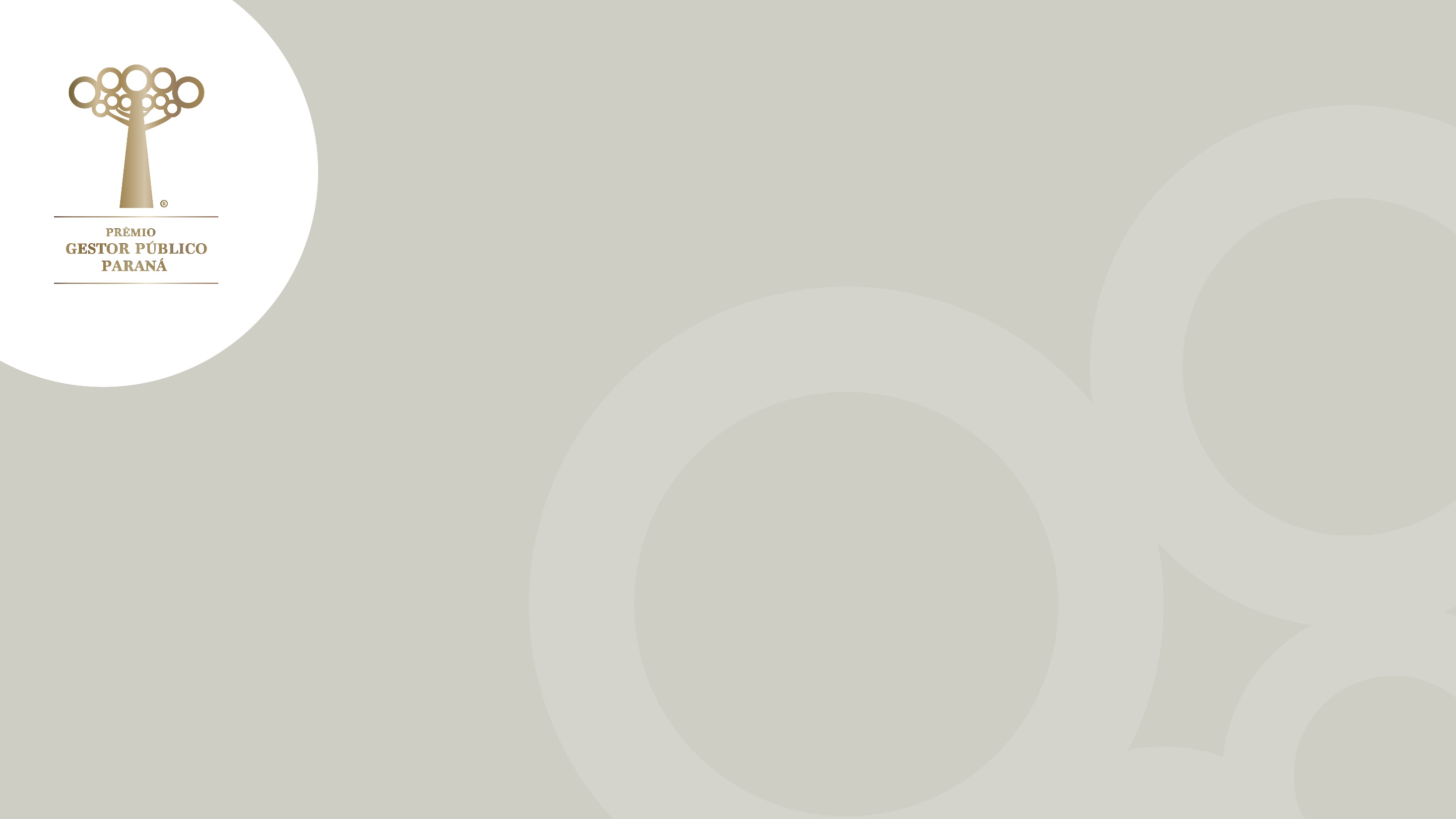 DESCRIÇÃO
Quando do decreto da pandemia no município de Medianeira a equipe da vigilância em saúde formada por: um médico, uma enfermeira ,um auxiliar administrativo, um técnico em segurança do trabalho, um técnico em vigilância sanitária e um técnico de enfermagem em parceria com Atenção Especializada a Saúde  - UMIMED Oeste do Paraná (APS) formada por um médico de saúde da família , um médico reumatologista, um médico cardiologista e enfermeiros; elaboraram um protocolo de atendimento aos pacientes com suspeita de COVID.
	A partir de janeiro de 2021 os casos começaram a crescer. Os leitos foram ampliados (UTI e clínicos) porém não está sendo suficiente para atender a demanda
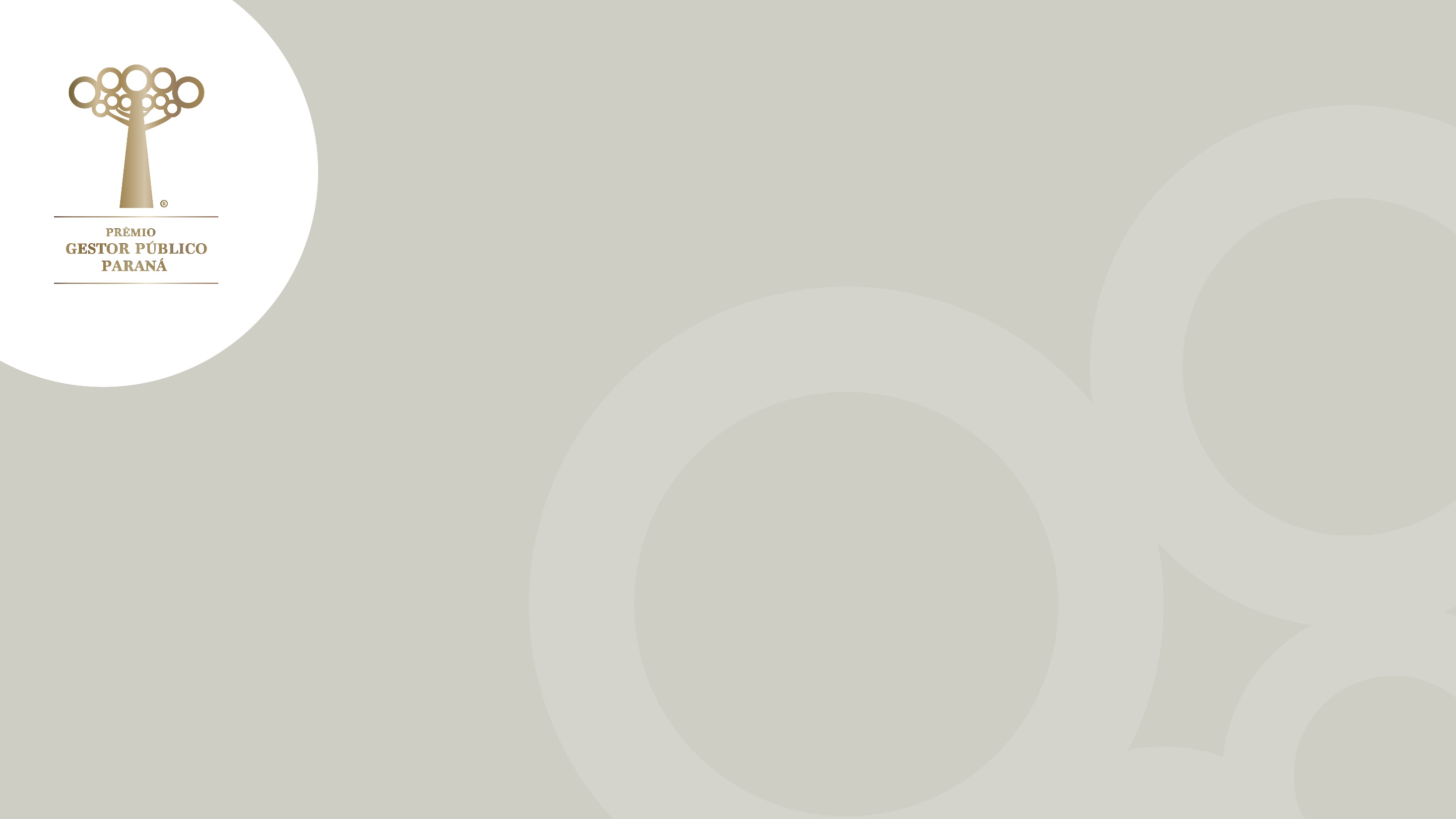 SITUAÇÃO DO MUNICIPIO DE MEDIANEIRA E REGIÃO
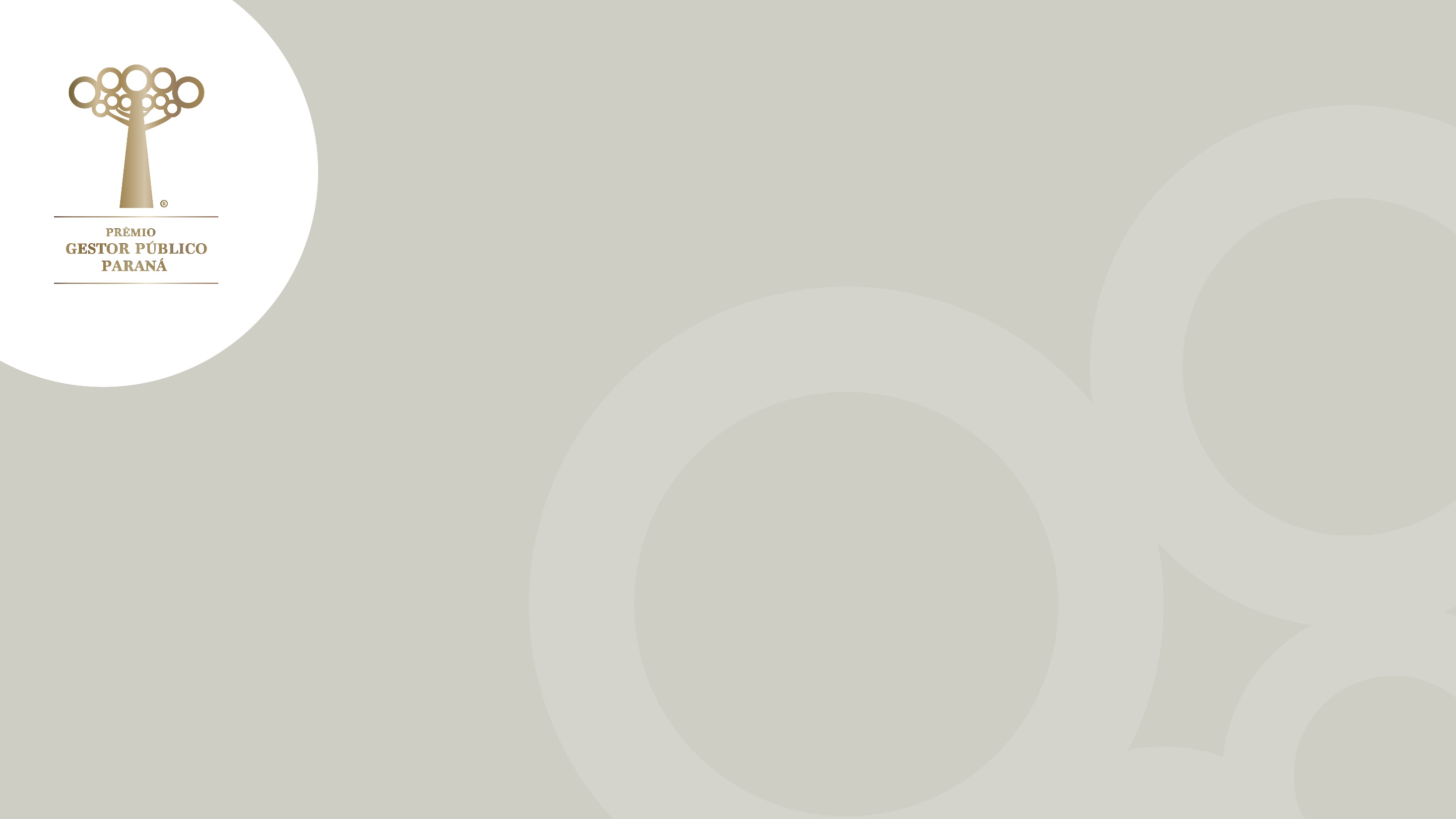 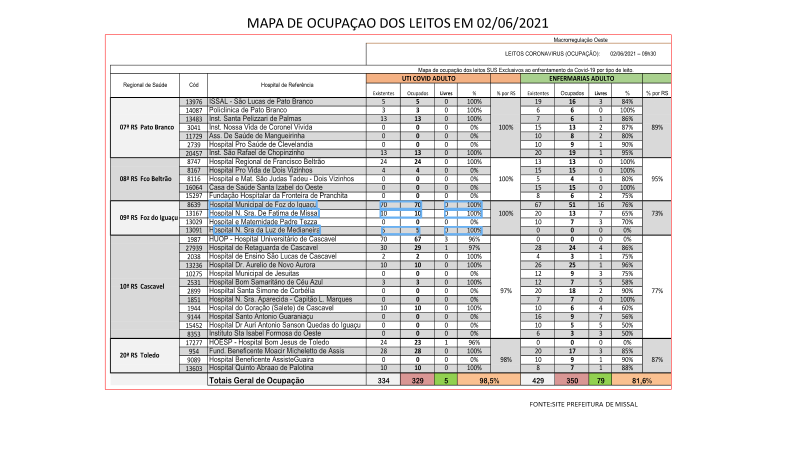 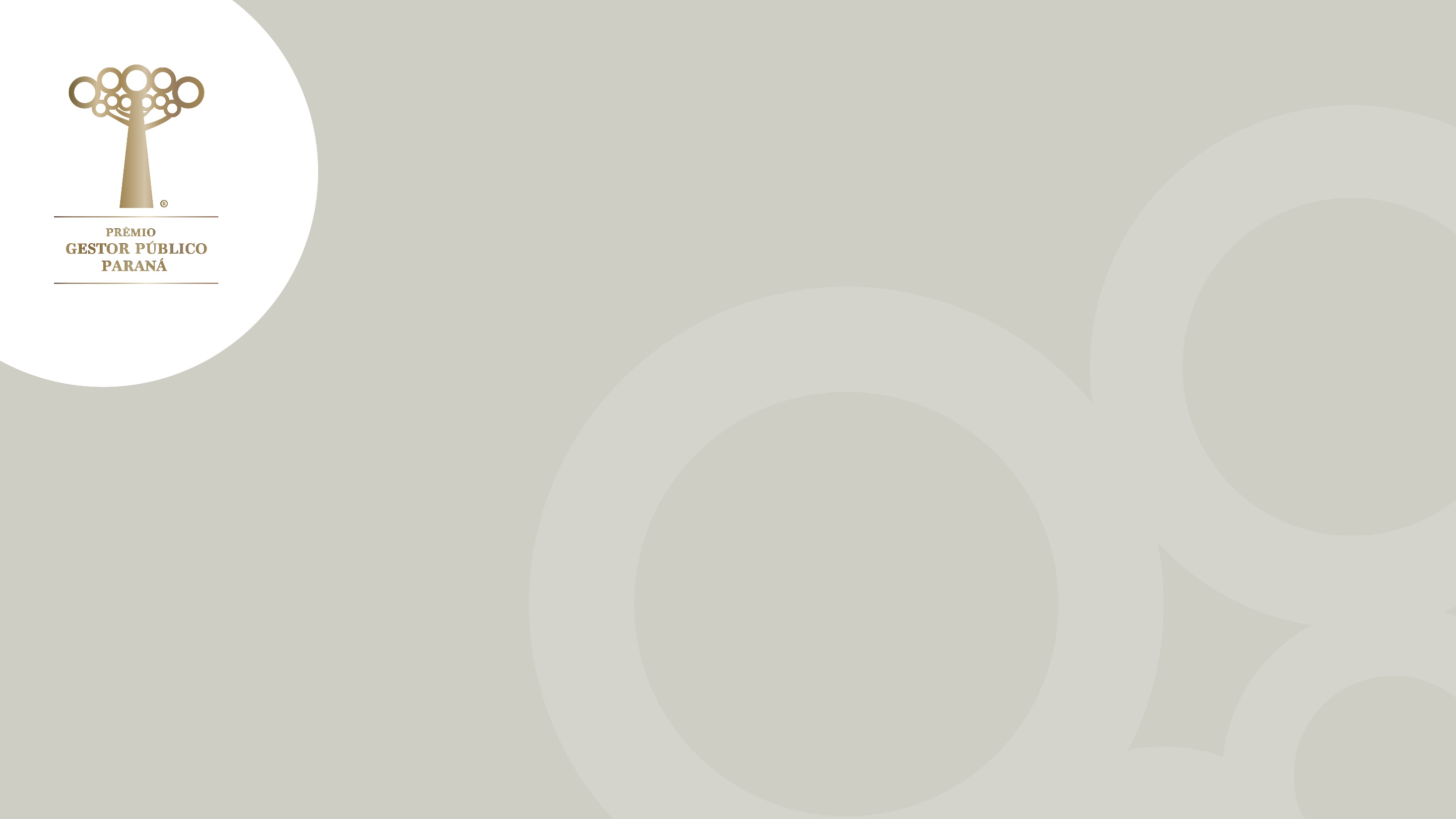 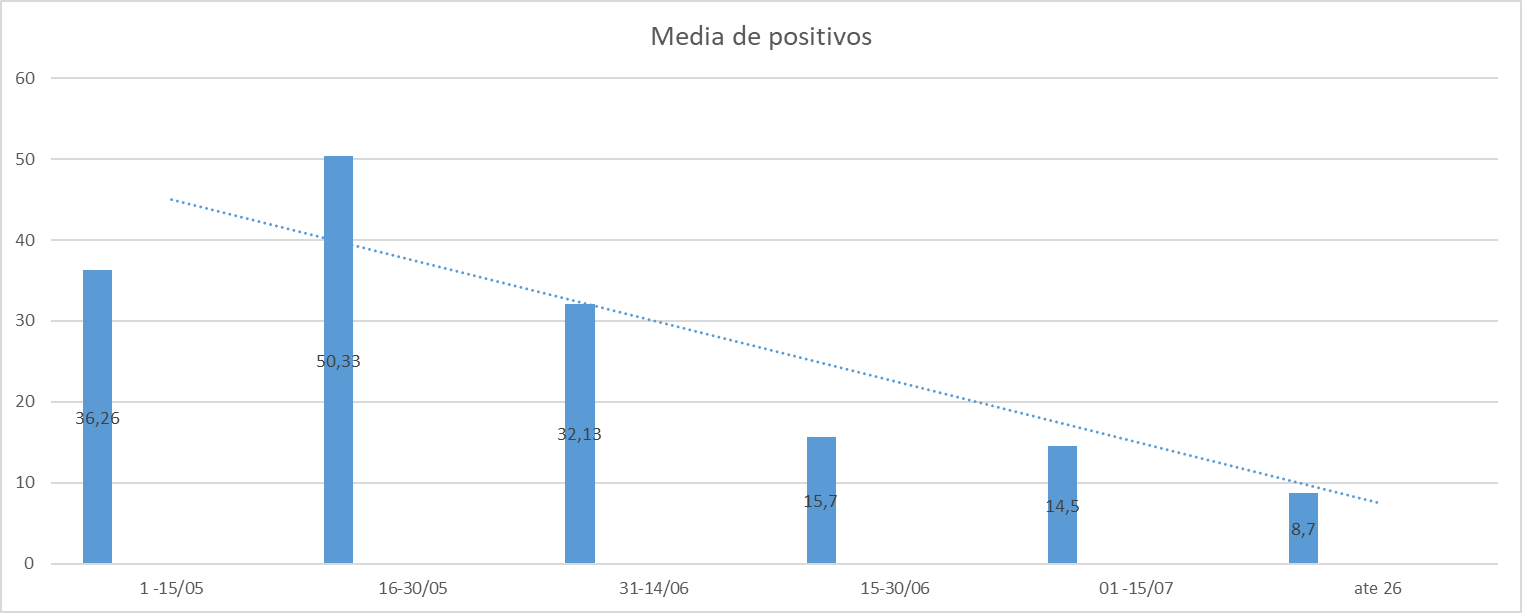 FONTE: SMS MEDIANEIRA
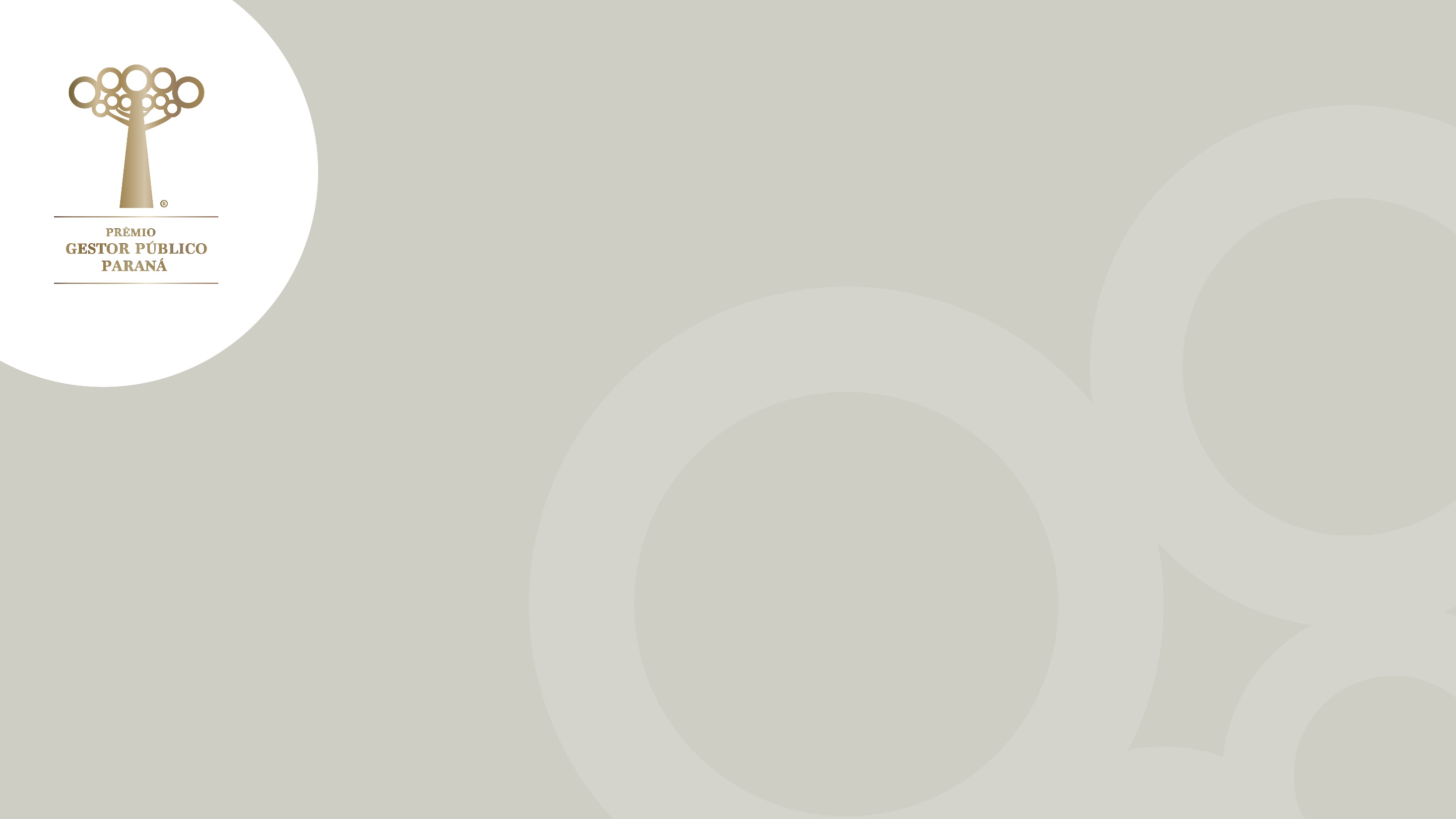 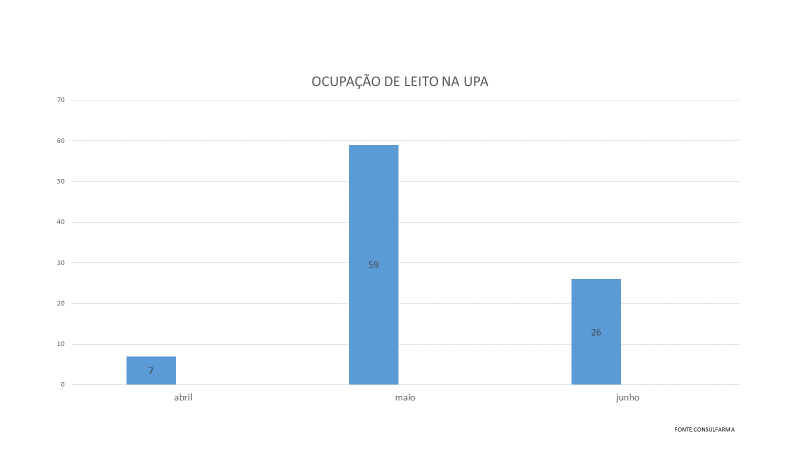 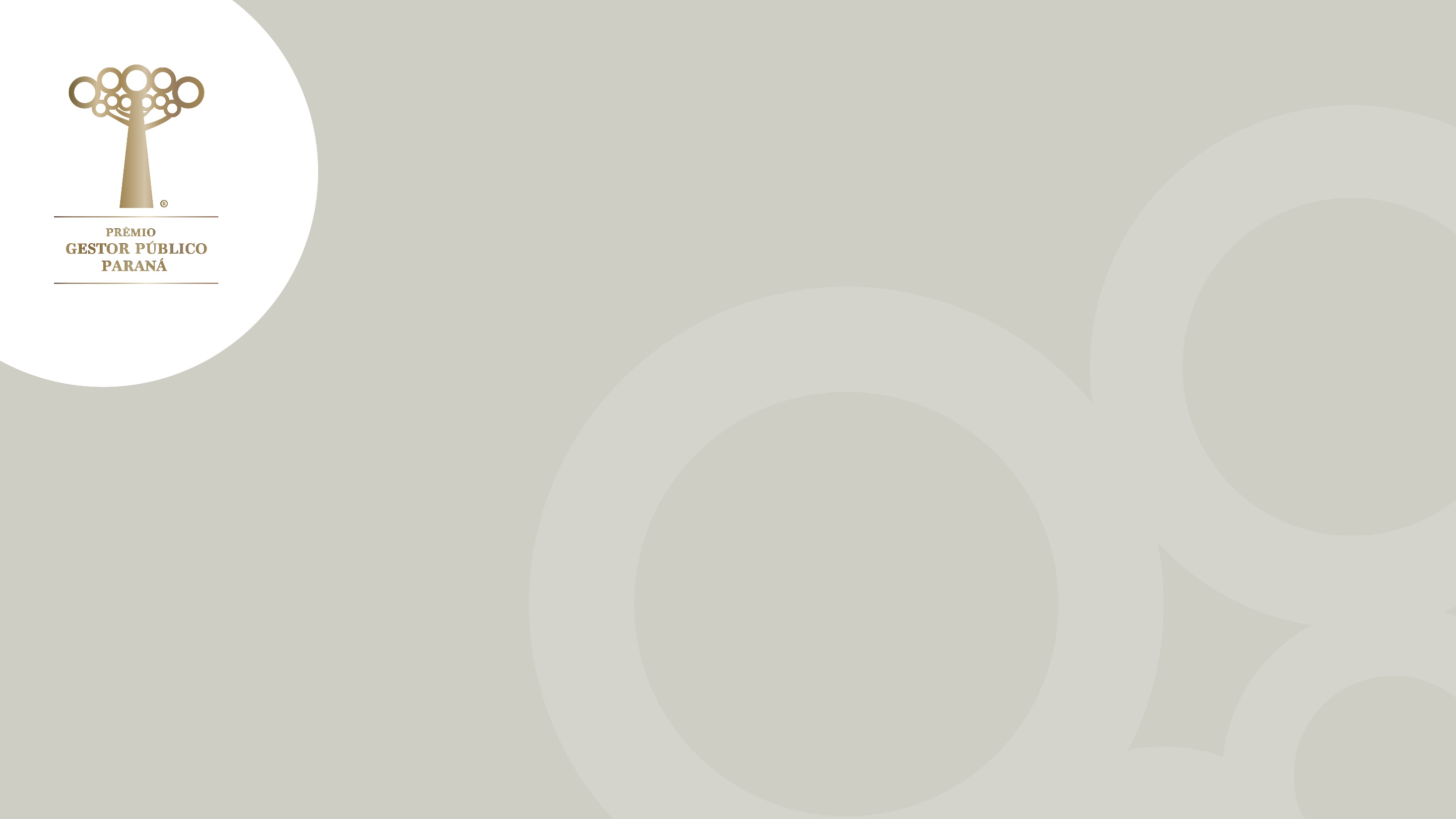 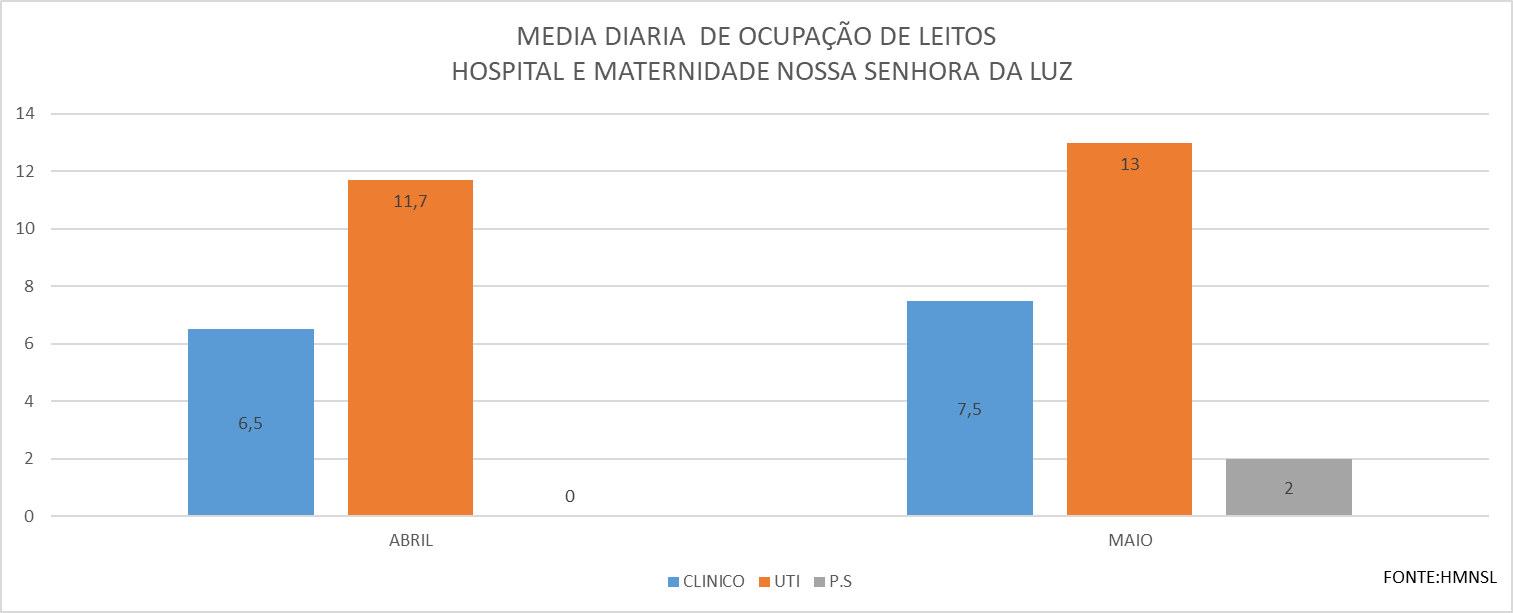 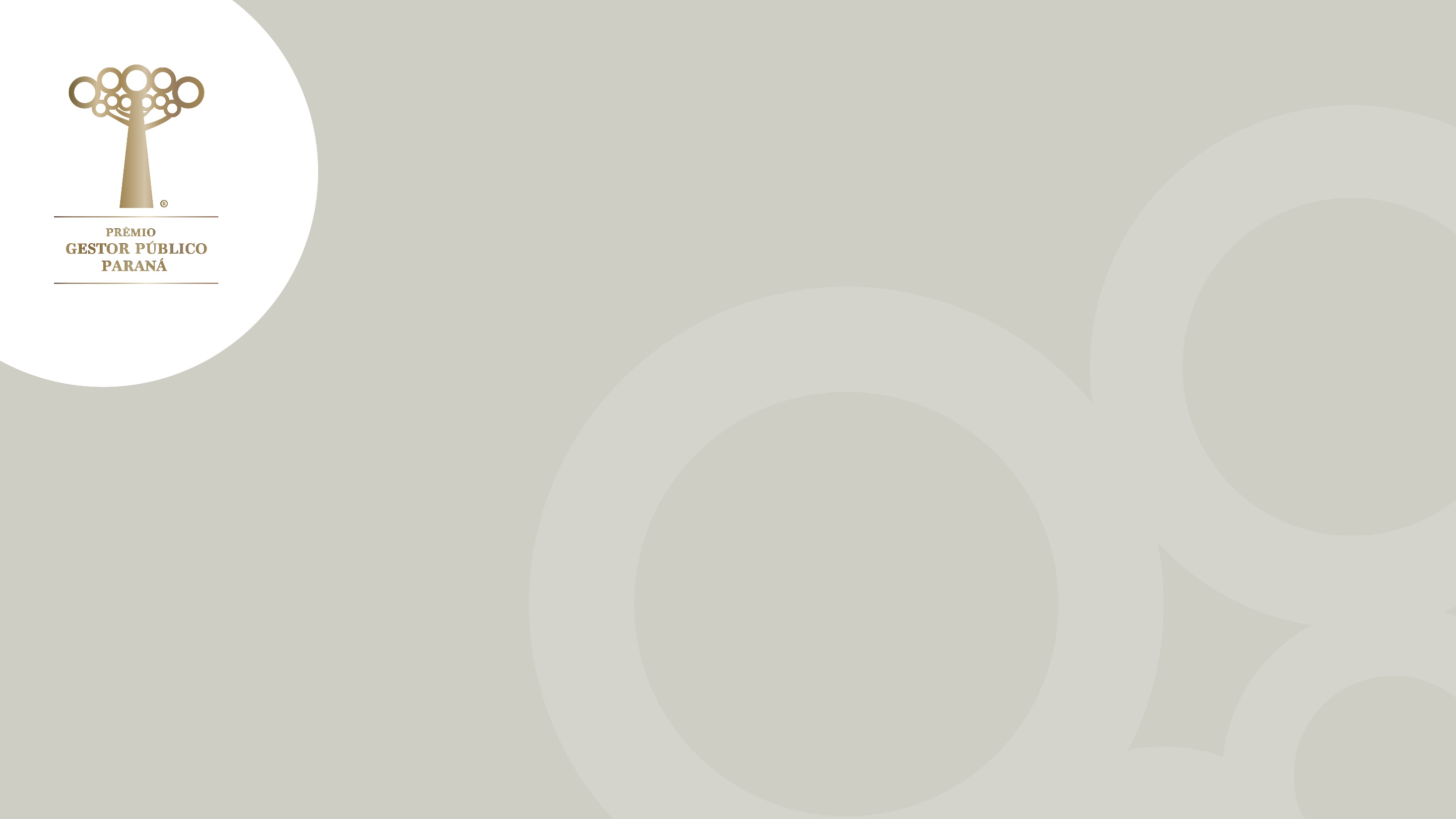 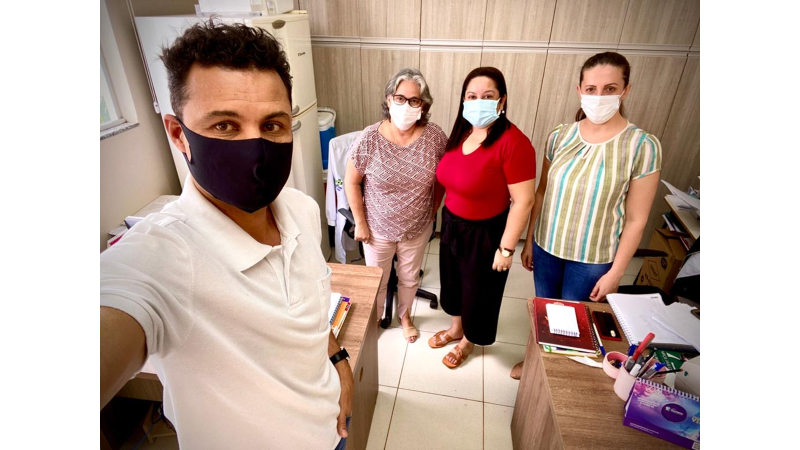 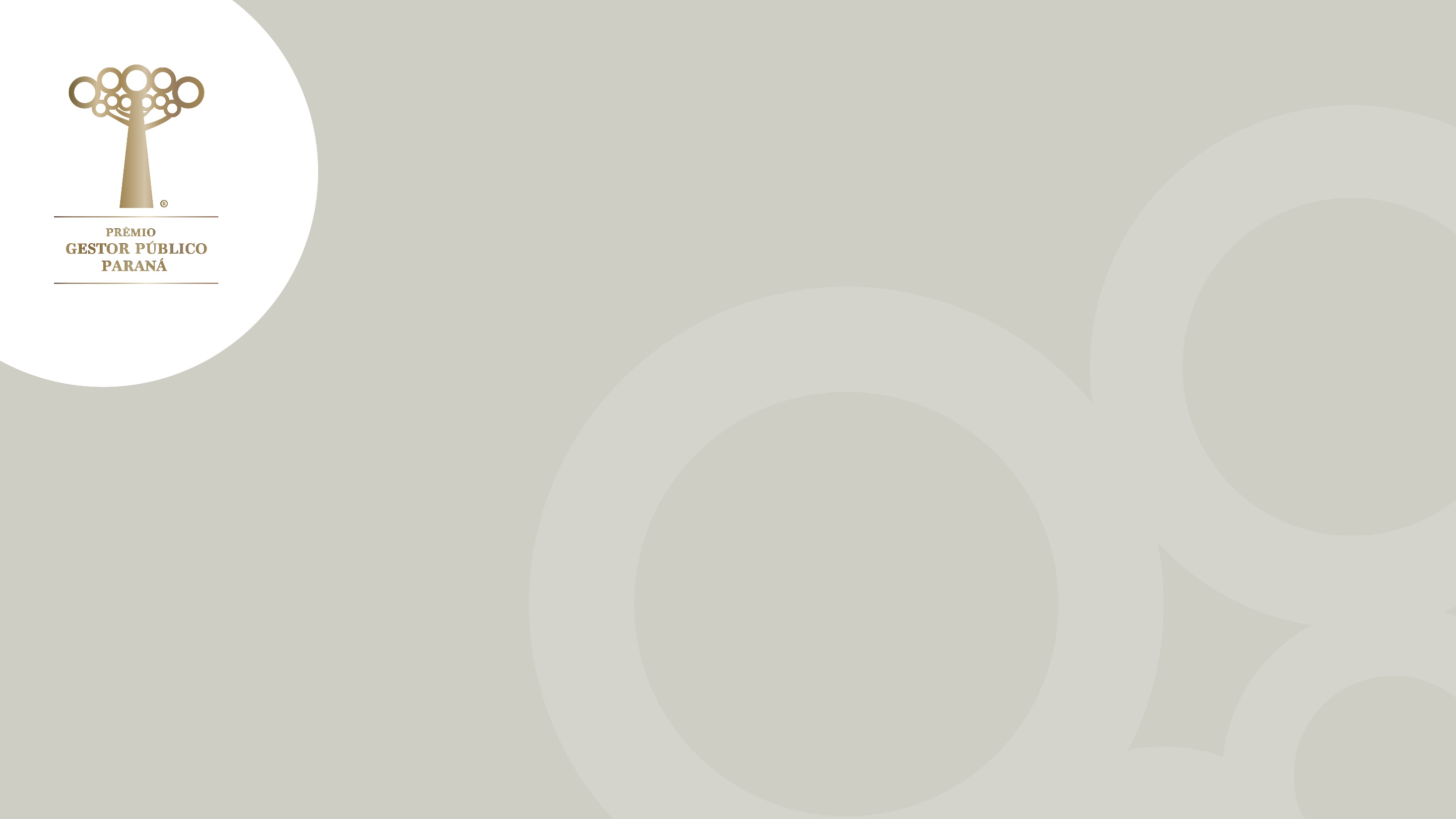 OBJETIVOS
Gerais:
Com o objetivo de diminuir a saturação de leitos de enfermaria e leitos de UTI o programa acompanhará os pacientes com potencial de complicação, trabalhando na prevenção, através de cuidados individualizado ao paciente COVID (Home Care).
Específicos:
Apesar das posturas tomadas para enfretamento da pandemia:  decretos, ampliações de leitos e o início da vacinação, não tem sido suficiente para conte-la e os números de paciente que vem necessitando de leito hospitalar devido a complicações da doença, vem aumentando e tornando-se necessário outras medidas no intuito de diminuir o fluxo de internamento e ate mesmo dos óbitos.
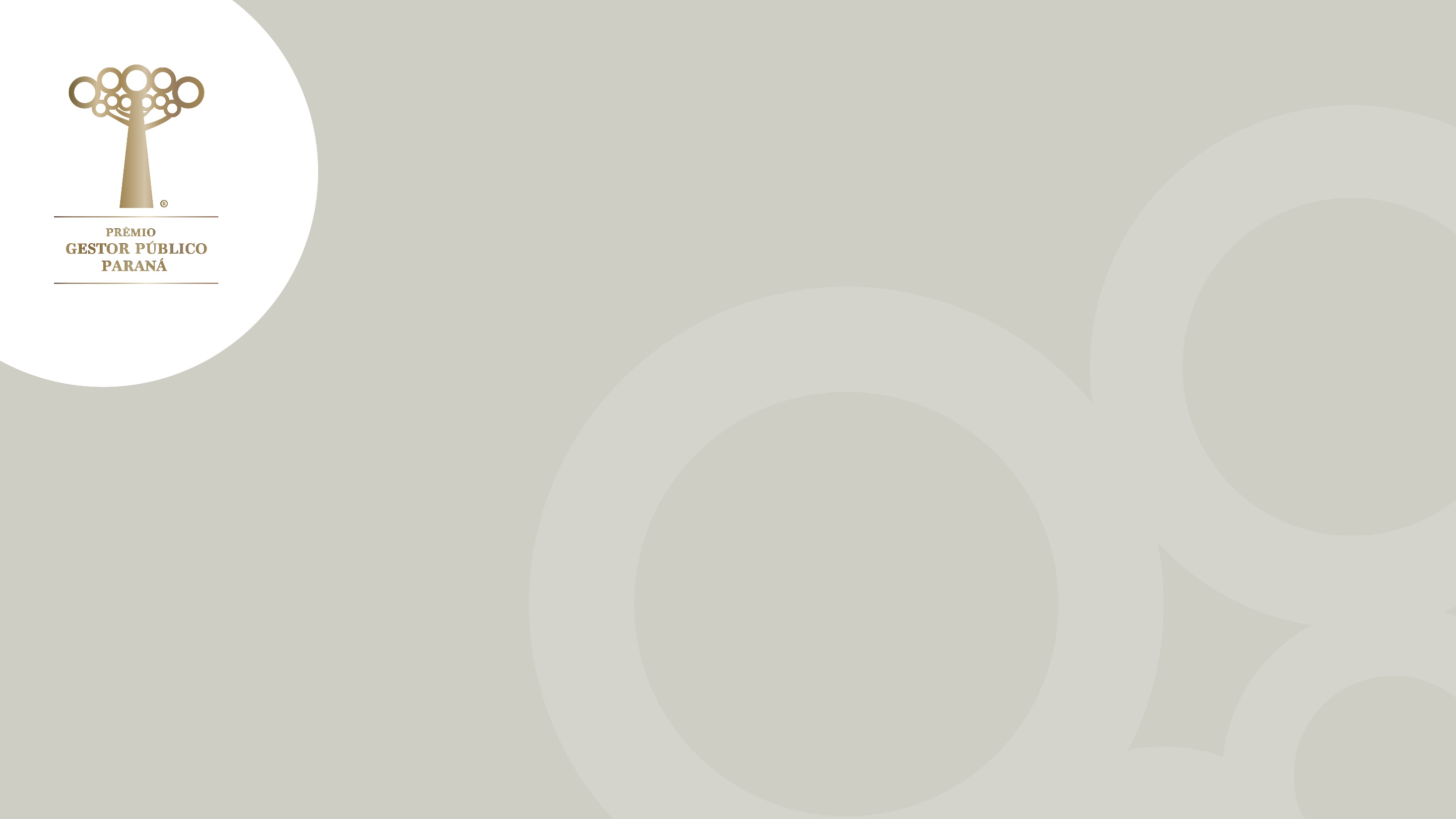 OBJETIVOS
Específicos:
Detectar precocemente o paciente que pode complicar, 
Buscar tratamento alternativo com suporte ao paciente no domicilio,
Encontrar uma forma de proteger os contatos domiciliar,
Formar uma equipe de saúde multidisciplinar e retaguarda hospitalar.
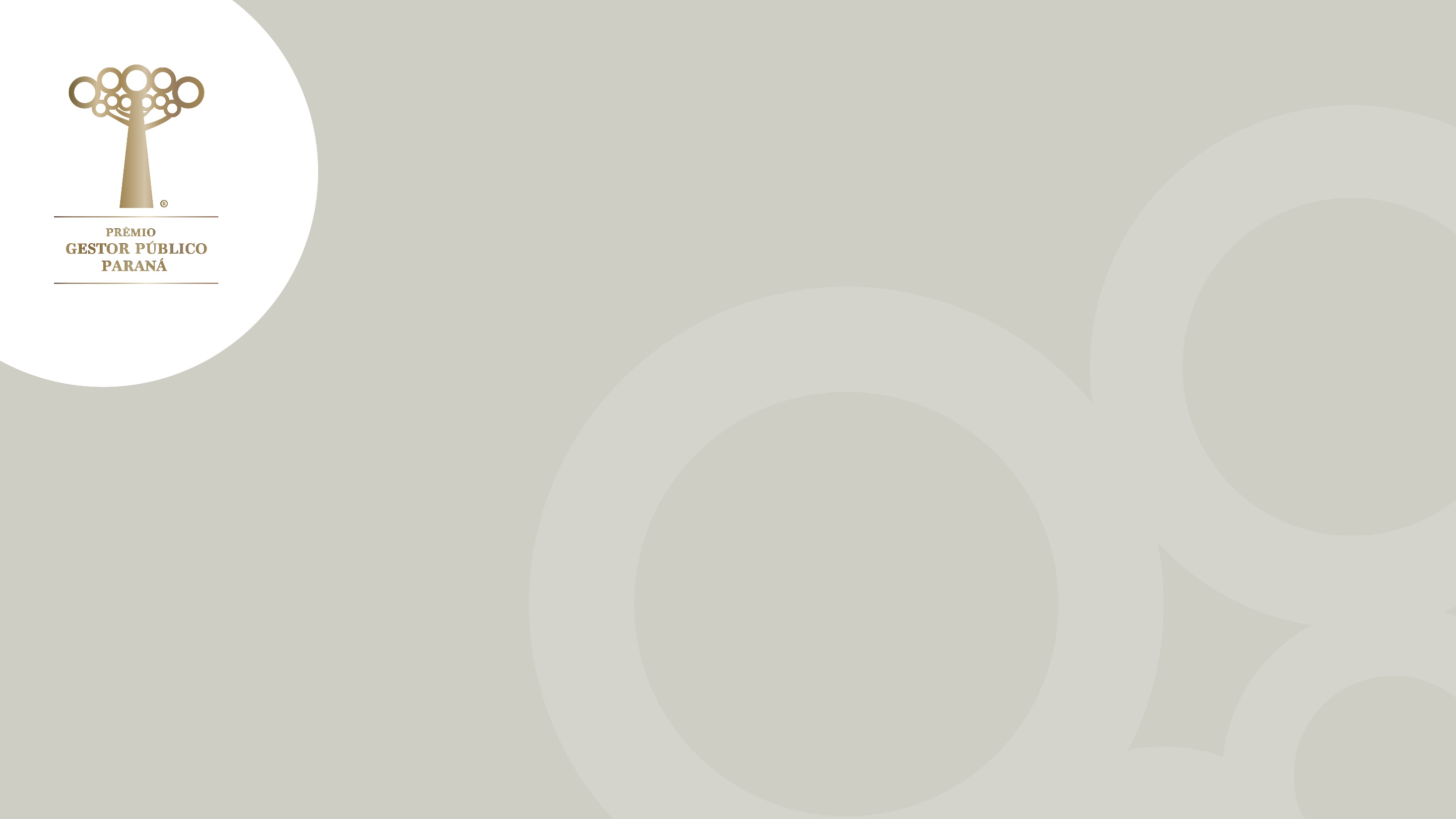 *  Monitoramento, auditoria e UPA 
** ACS, enfermeira e técnica de enfermagem
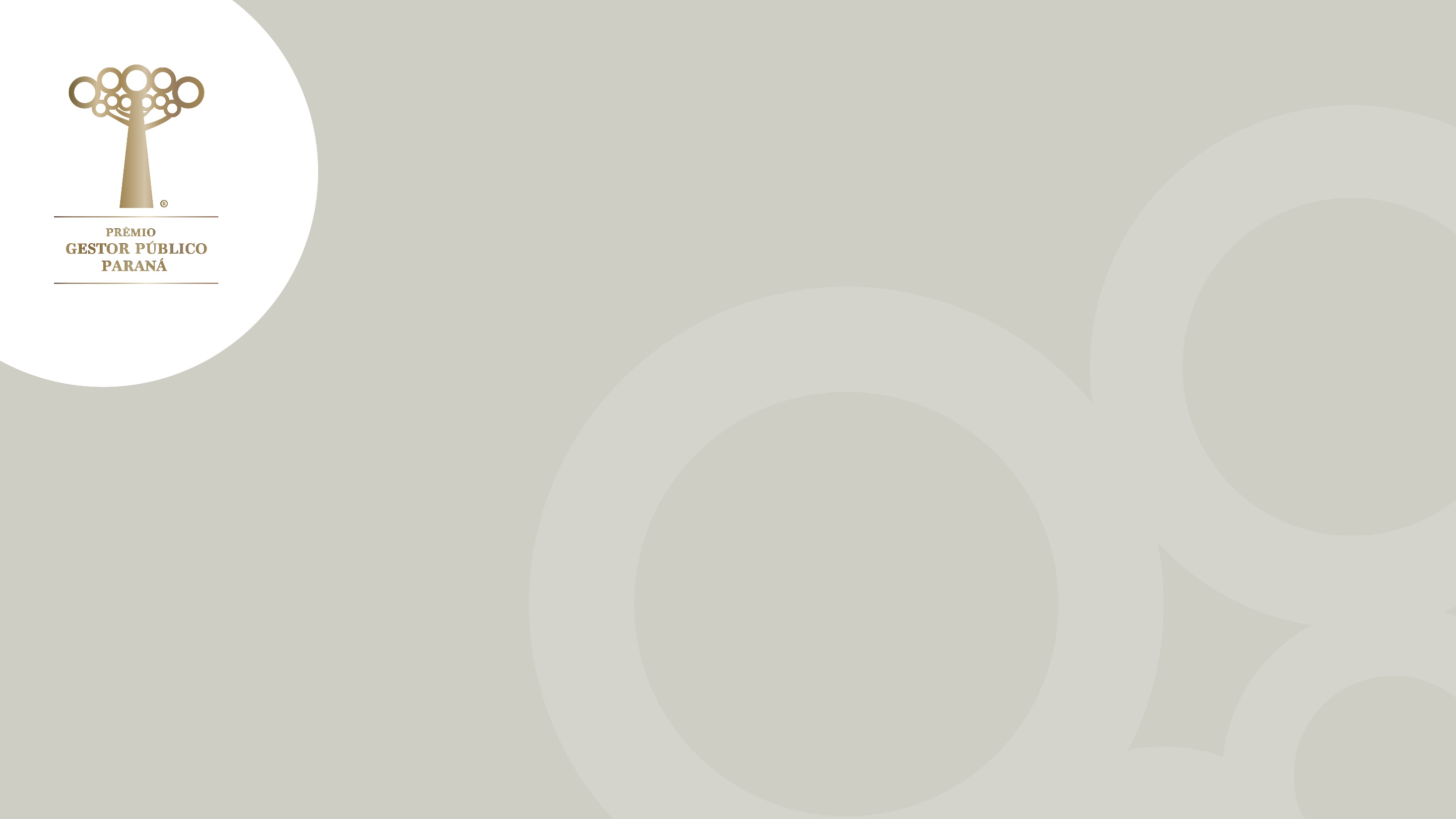 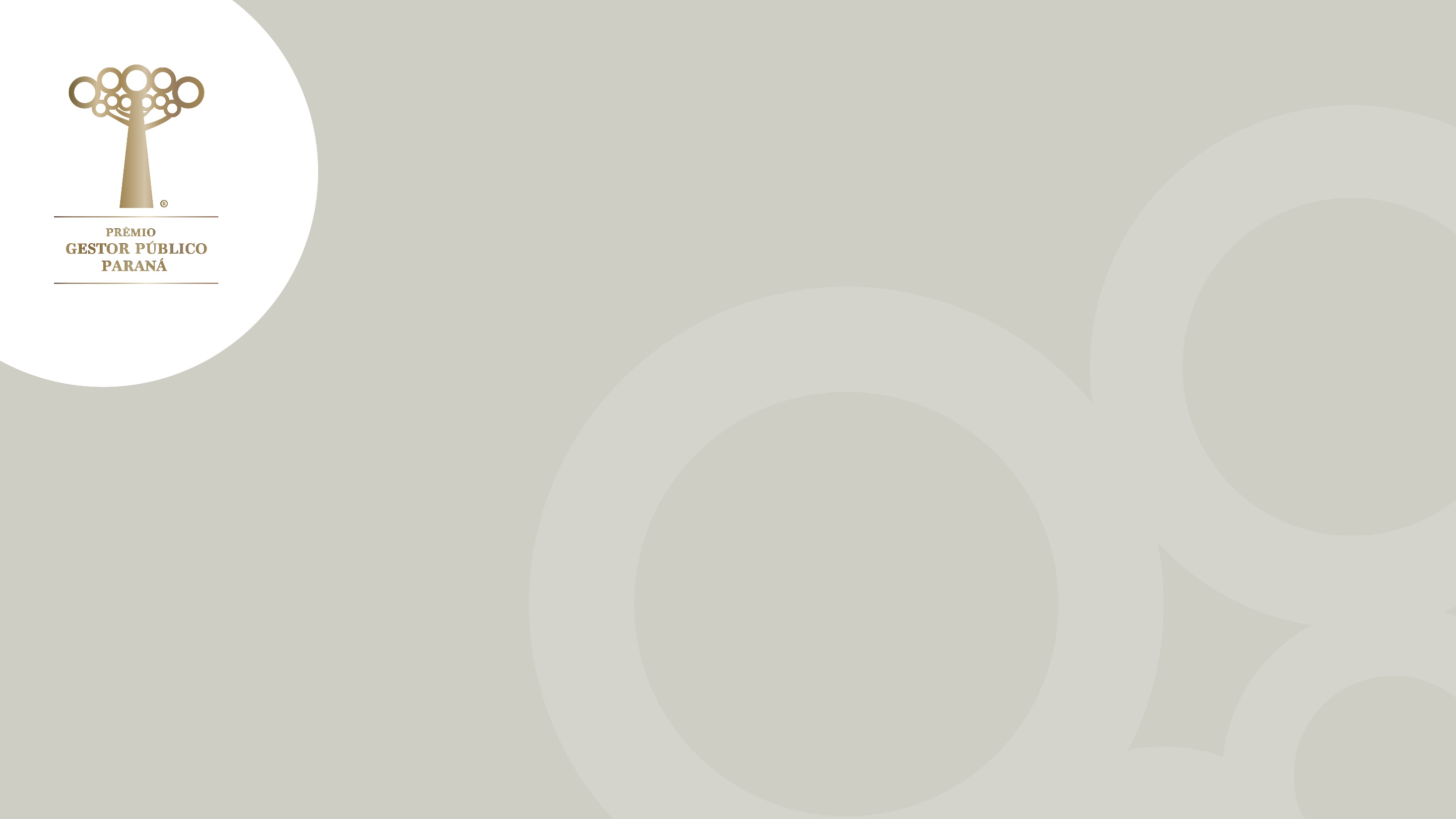 BENEFICIÁRIOS
Diretos:
Paciente no sétimo dia de evolução que tenha as seguintes características:
Idade igual ou superior a 60 anos; 
Gestação; 
Cardiopatias graves ou descompensadas (insuficiência cardíaca, infartados, revascularizados, portadores de arritmias, hipertensão arterial sistêmica descompensada); 
Pneumopatias graves ou descompensadas (portadores de Doença Pulmonar Obstrutiva Crônica – DPOC ou asma moderafa/grave)
Imunodepressão; 
Doença renal crônica em estágio avençado (graus 3, 4 e 5); 
Doença hepática em estágio avençado; 
Diabetes conforme juízo clínico; 
Obesidade (IMC ≥40);
Não vacinados;
Pacientes com casos estratificado como moderado e grave na família
Perda de familiar (direto) por COVID;
Classificado como risco moderado e grave mesmo vacinados;
Saturação em ar ambiente =93 < 95%;
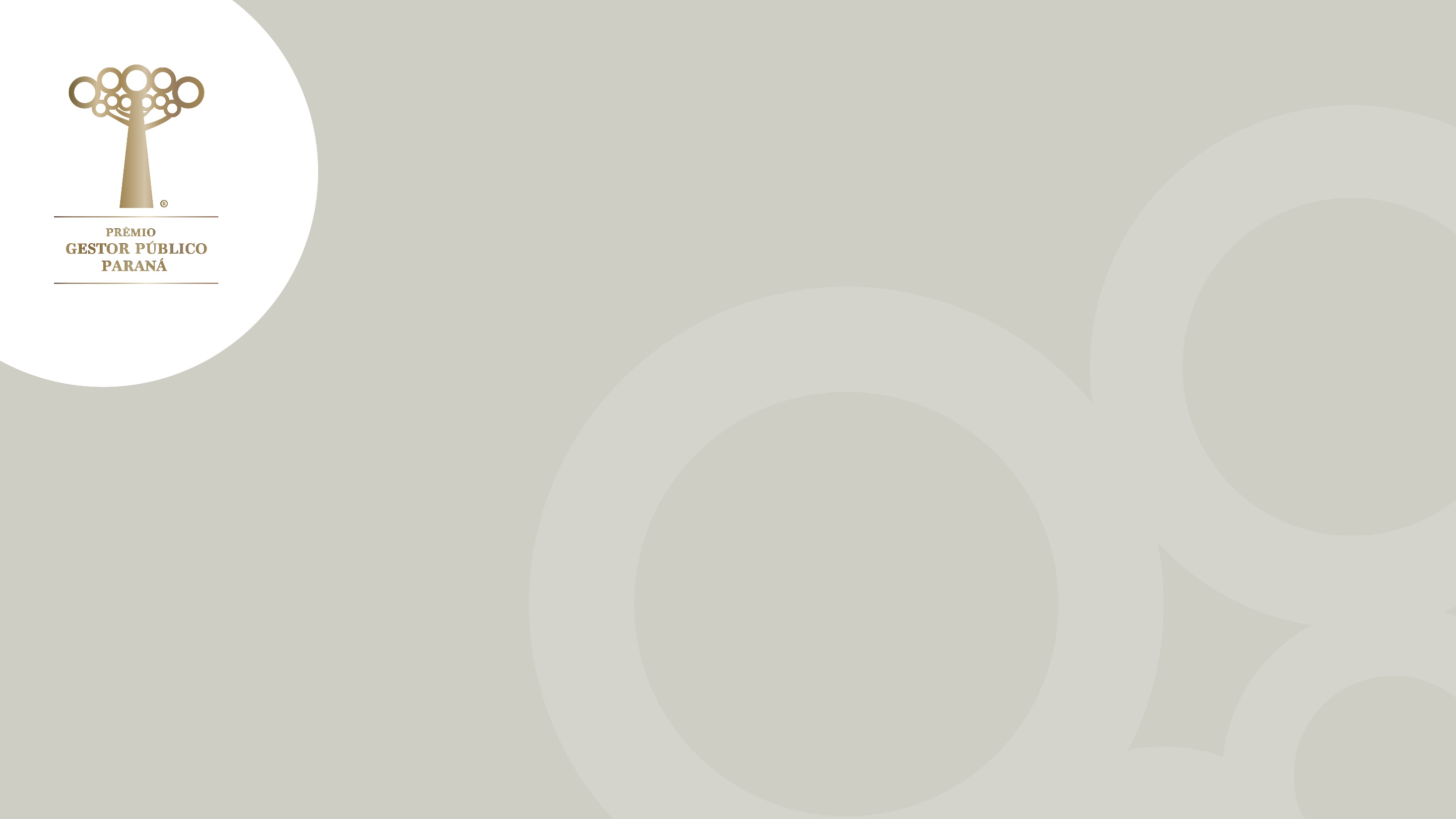 BENEFICIÁRIOS
Temp > 37,8 persistente, na ausência de termômetro calafrio e sensação de frio fora do habitual;
Paciente de faixa etária de 40 a 59 anos;
Paciente de sexo masculino, calvo e com pelos em excesso

Indiretos: Comunidade em geral.
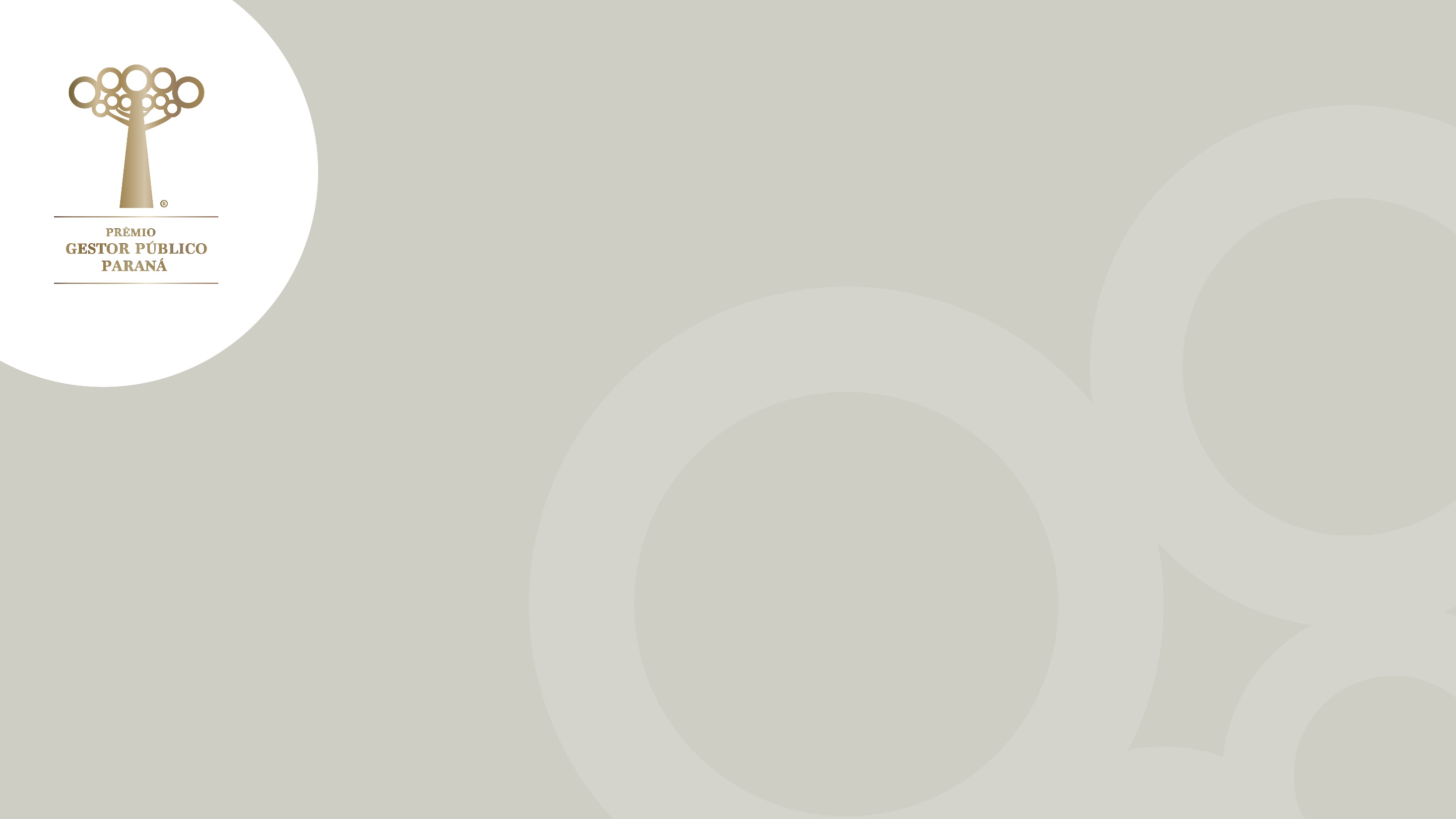 ORIENTAÇÕES A PACIETE EM ACOMPANHAENTO DOMICILAR

  Procurar dormir de bruços ou de lado apoiando uma almofada ou travesseiro nas costas;
Ao sentar procurar colocar uma almofada entre as costas e o encosto da cadeira ou sofá;
Ao medir a oximetria: que não seja após qualquer esforço (refeições, banho, etc..) e não medi-la com tanta frequência e sim segundo a indicação do profissional;
 Higienização das mãos com agua e sabão o álcool em gel;
Uso de mascara quando tiver no mesmo ambiente que outra pessoa da família;
Se possível tomar  sol por 30 min ou 1 h pela manha se possivel;
Exercícios respiratórios segundo orientação. 
Na intercorrências até as 19hs ligar para (45) 991264039 , depois deste horário ligar 192
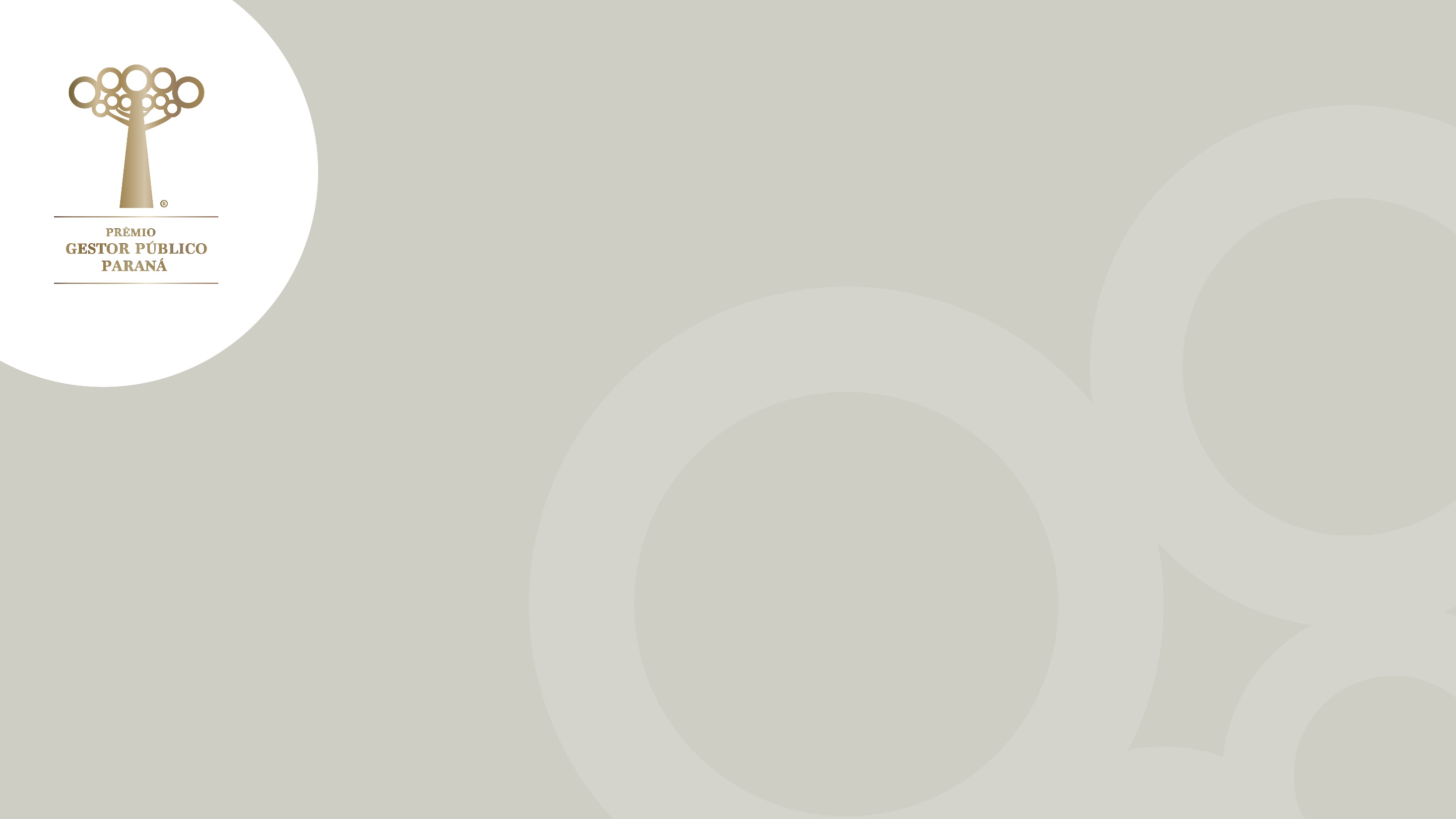 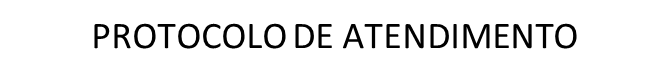 Teleconsulta
Registrar atendimento no prontuário;
Aferir saturação ,oximetria 3x/dia(enviar imagem) ;
Termo de consentimento esclarecido;
Terapêutica 
Antibiótico terapia: dependendo dos exames
                  Levofloxacina
                  Ceftriaxona 
Hidratação venosa se for necessário;
Complexo vitamina B vit C,
Dexametasona EV ou VO segundo indicação medica;
Nebulização, 
Dexacloferinamida;
Antitérmico VO ou EV.
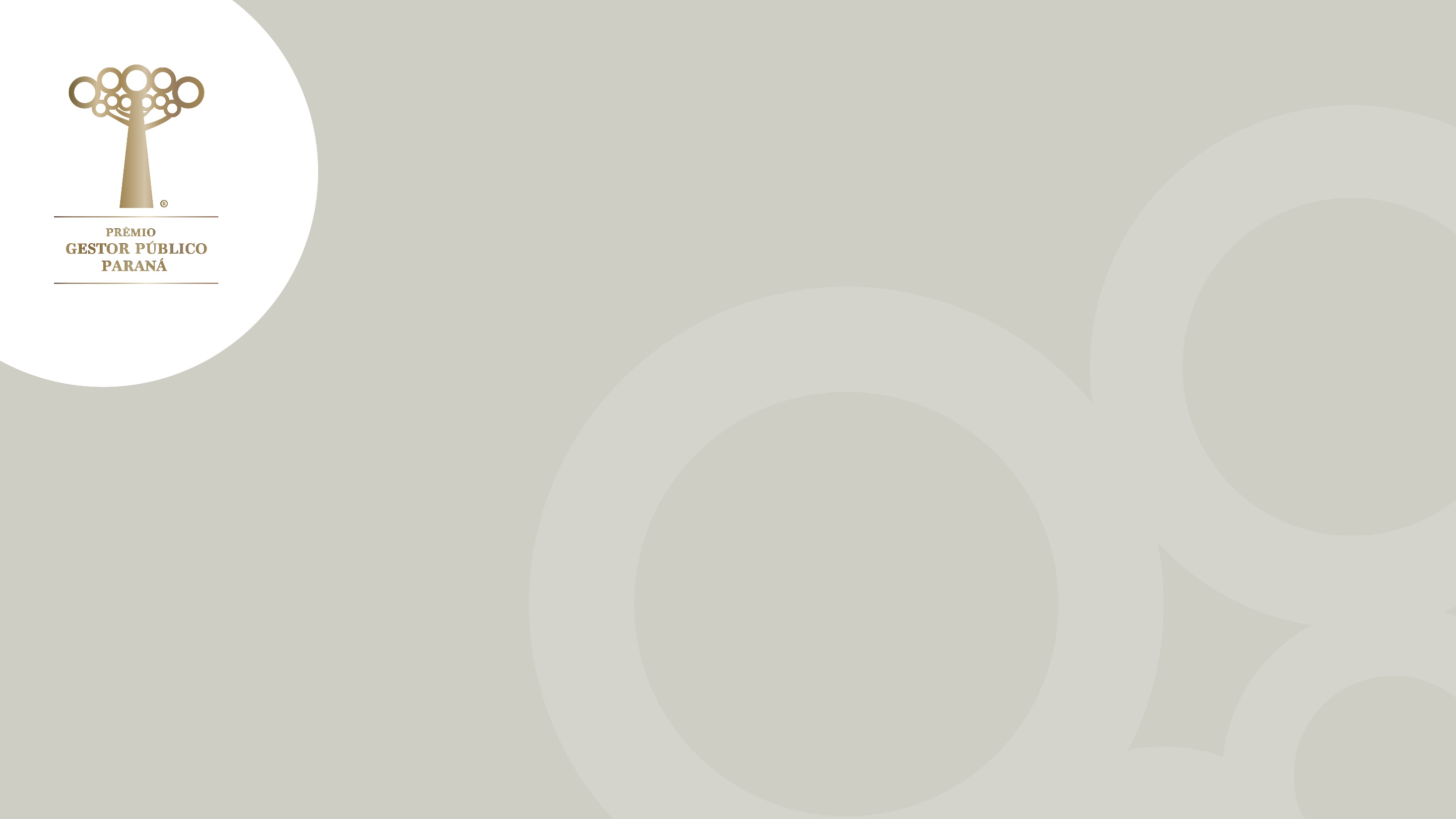 Dexametasona EV ou VO segundo indicação medica;
Nebulização, 
Dexacloferinamida;
Antitérmico VO ou EV.
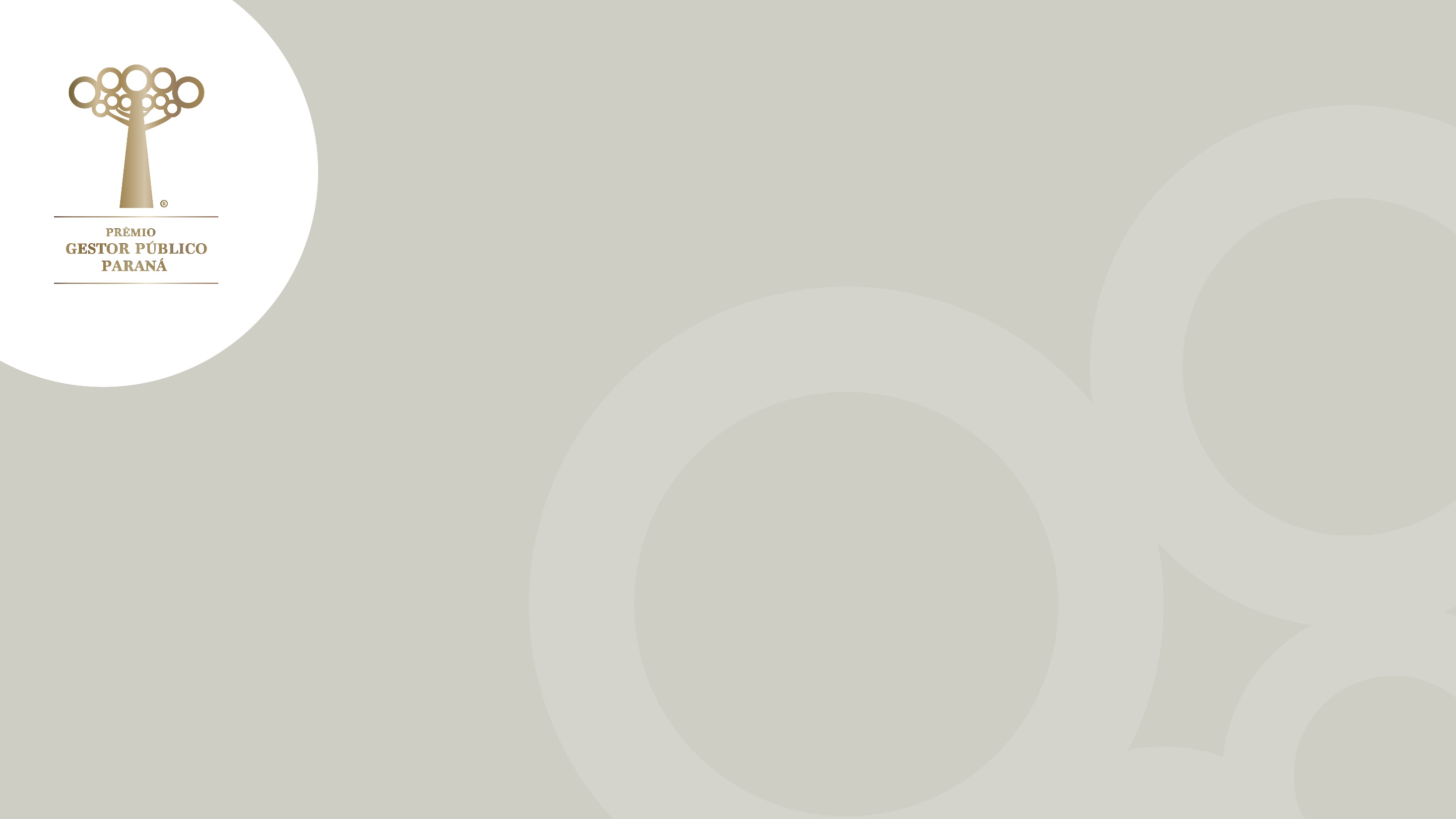 Exames básicos
Hemograma completo, 
PCR, 
TGO e TGP, 
Ureia e creatinina,
D- dímero e Tomografia, se for necessário.
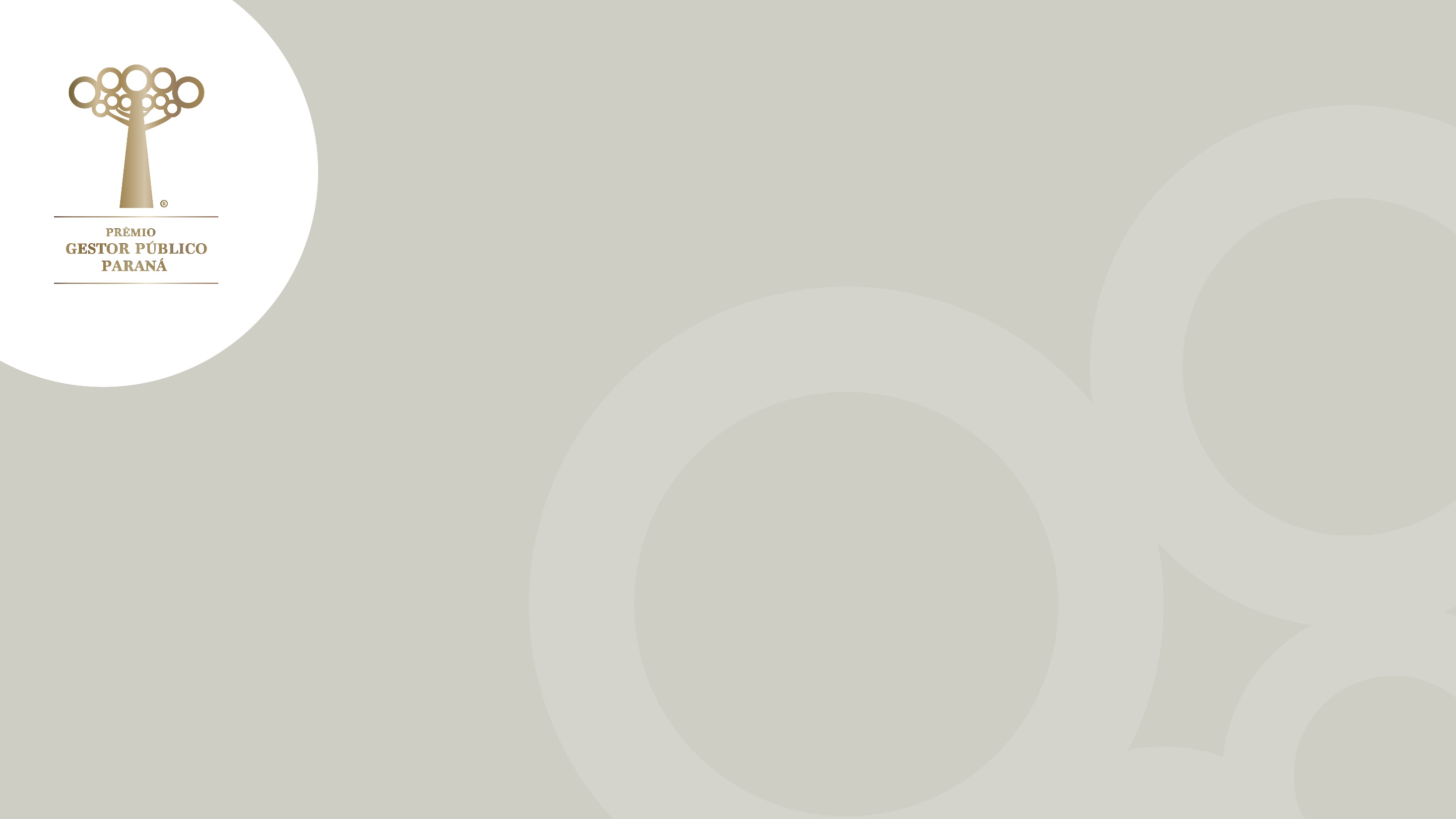 MANEJO CLINICO EM ENFERMARIA DO USO DE 02
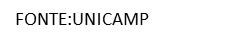 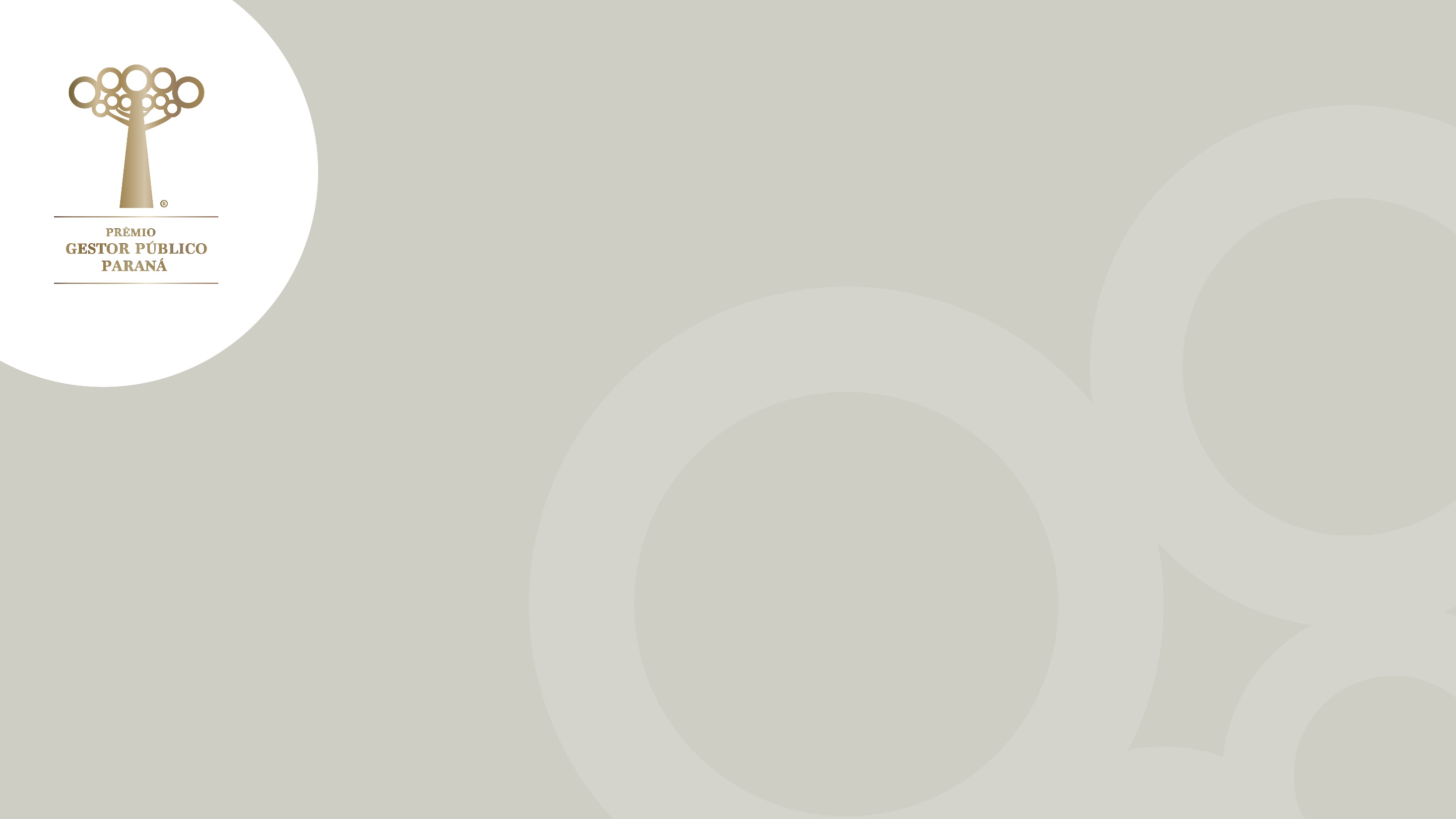 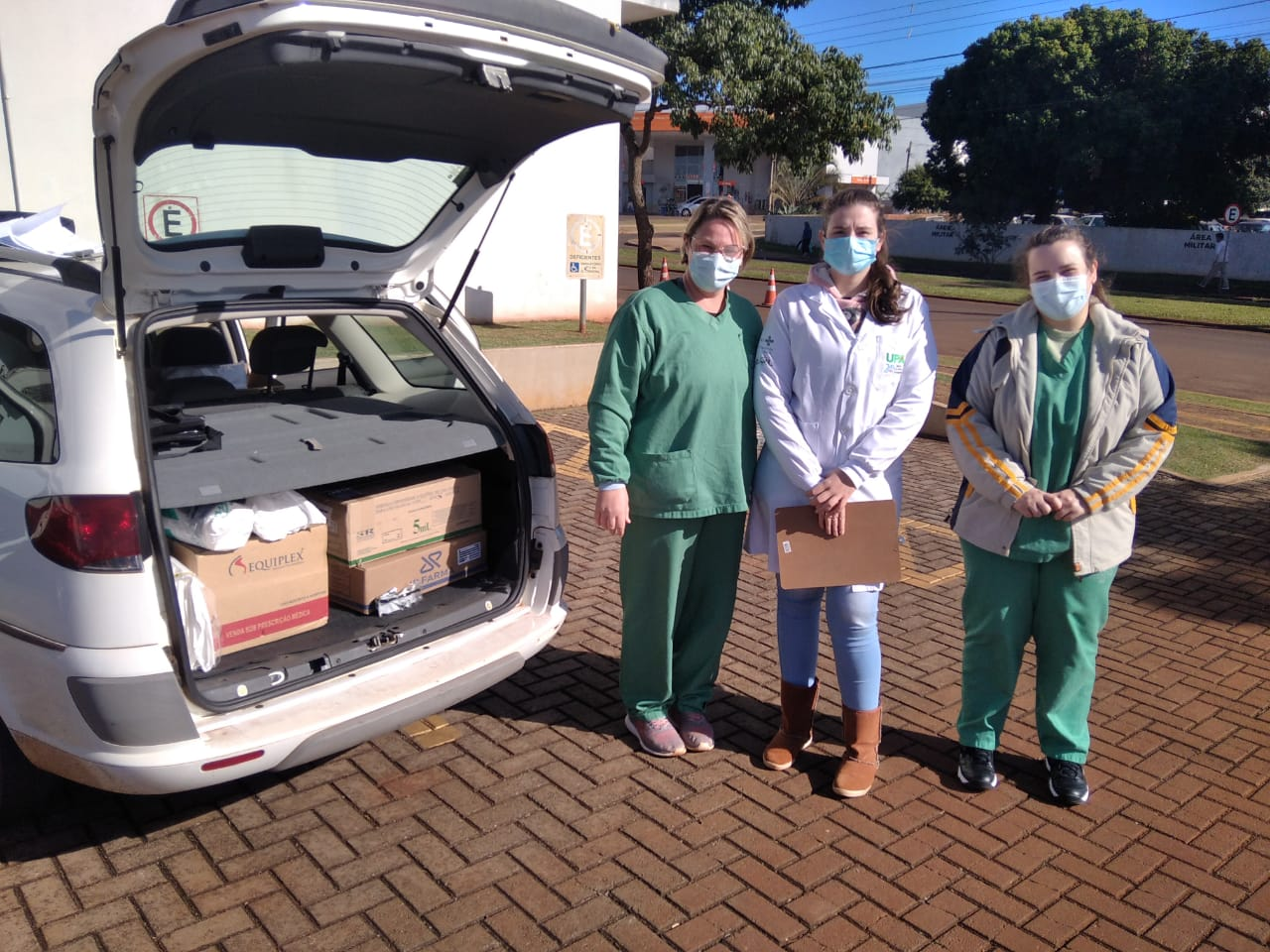 Parte da Equipe
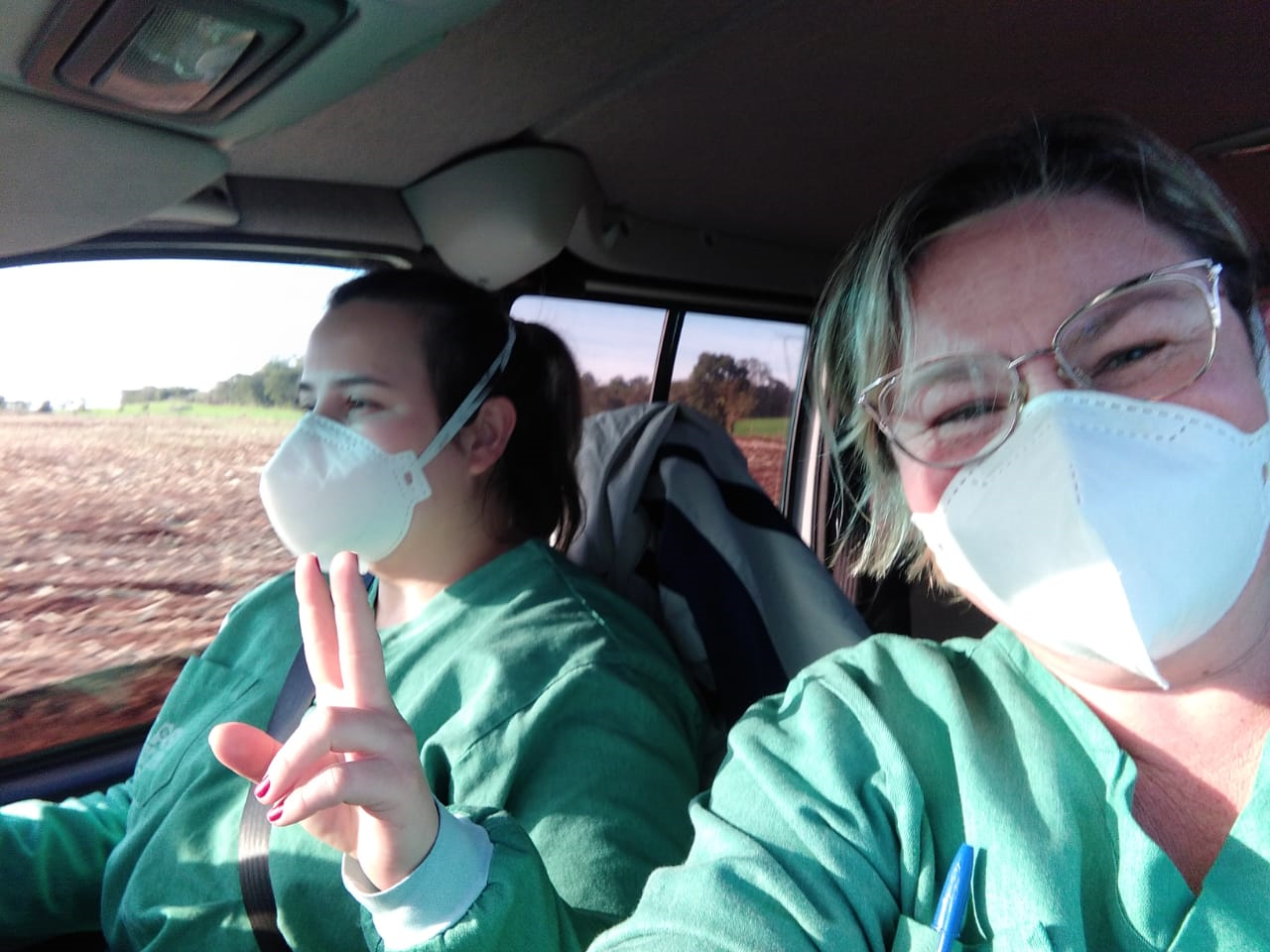 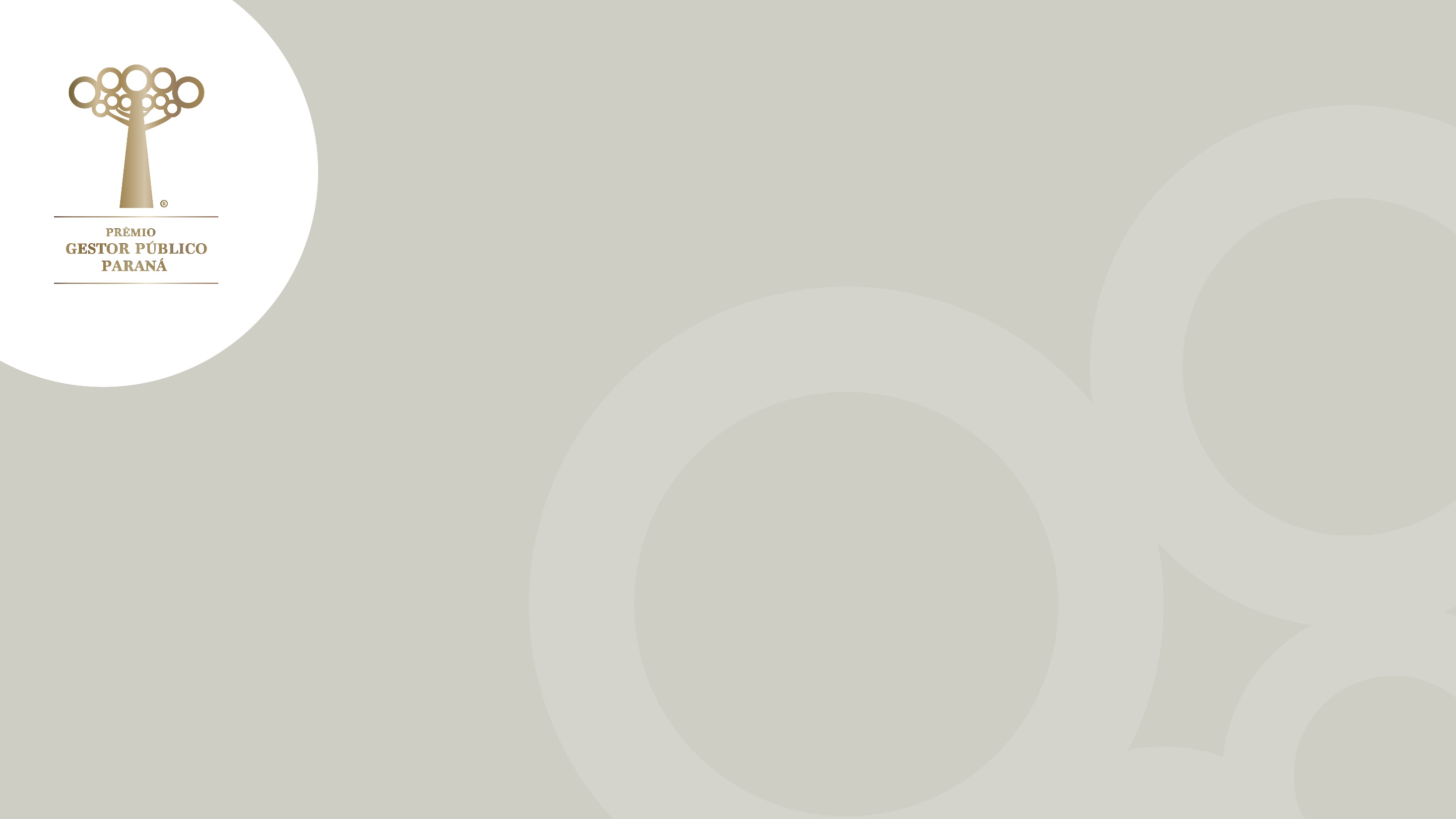 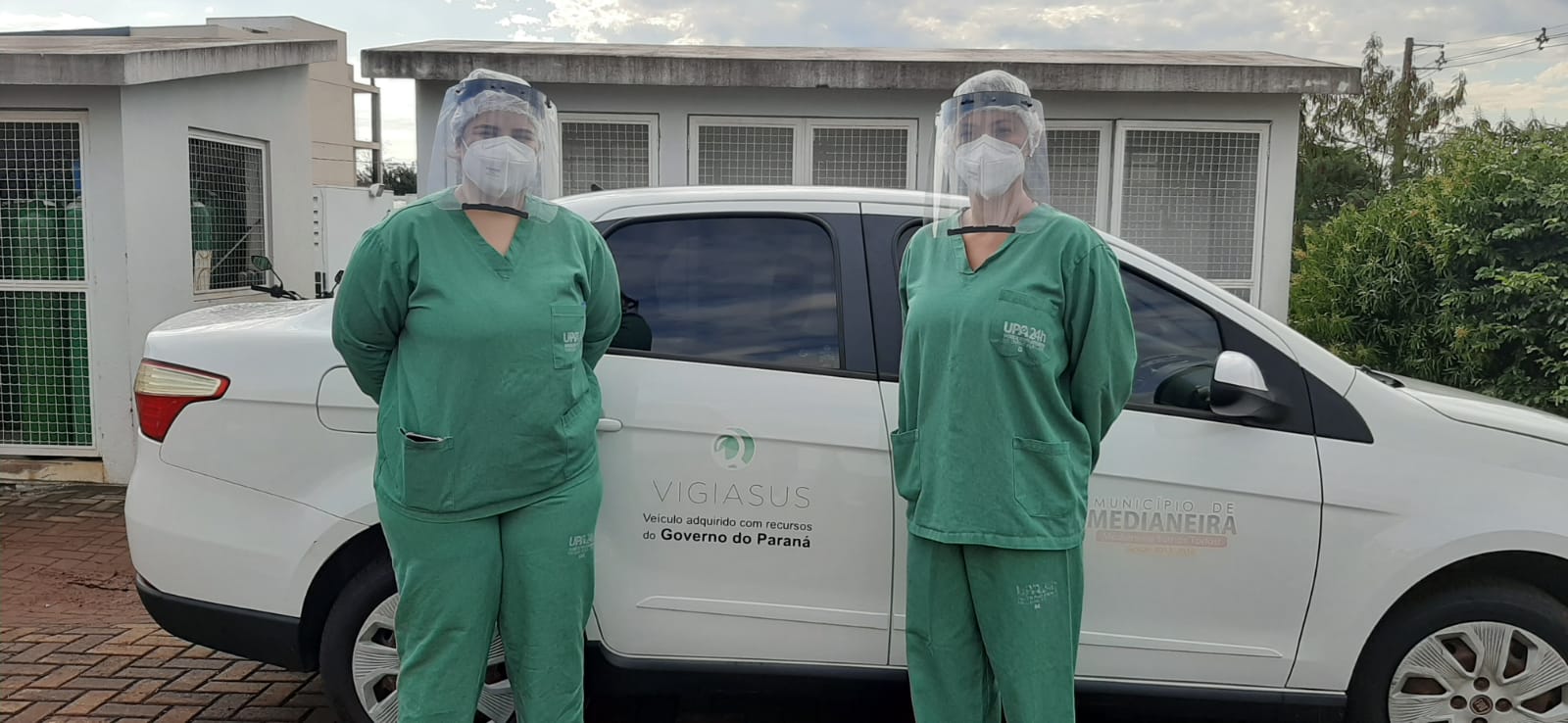 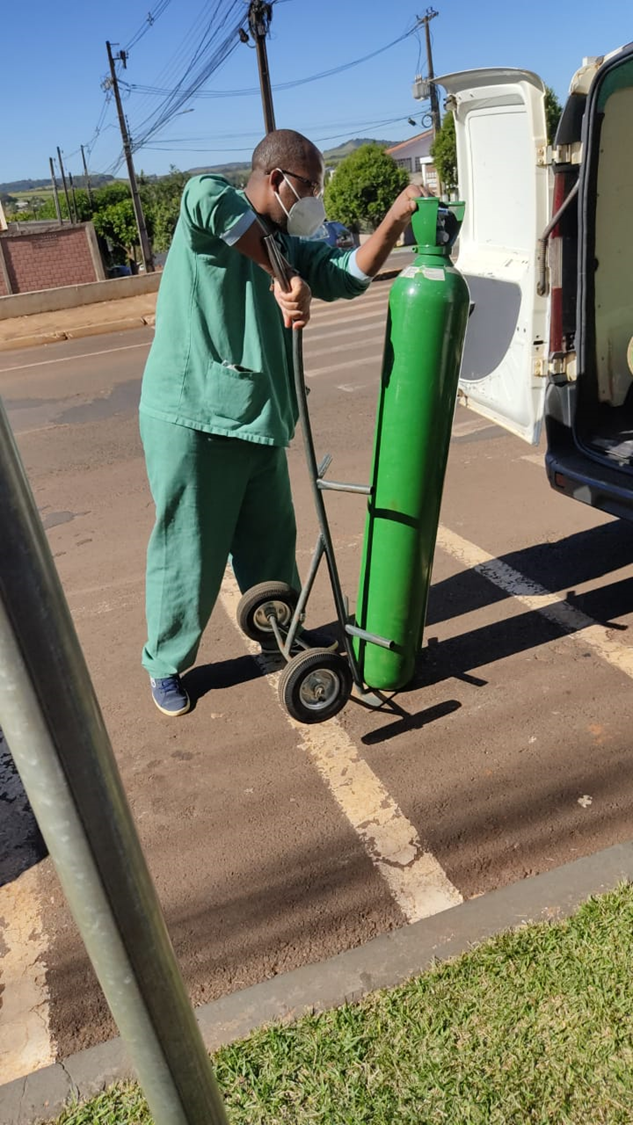 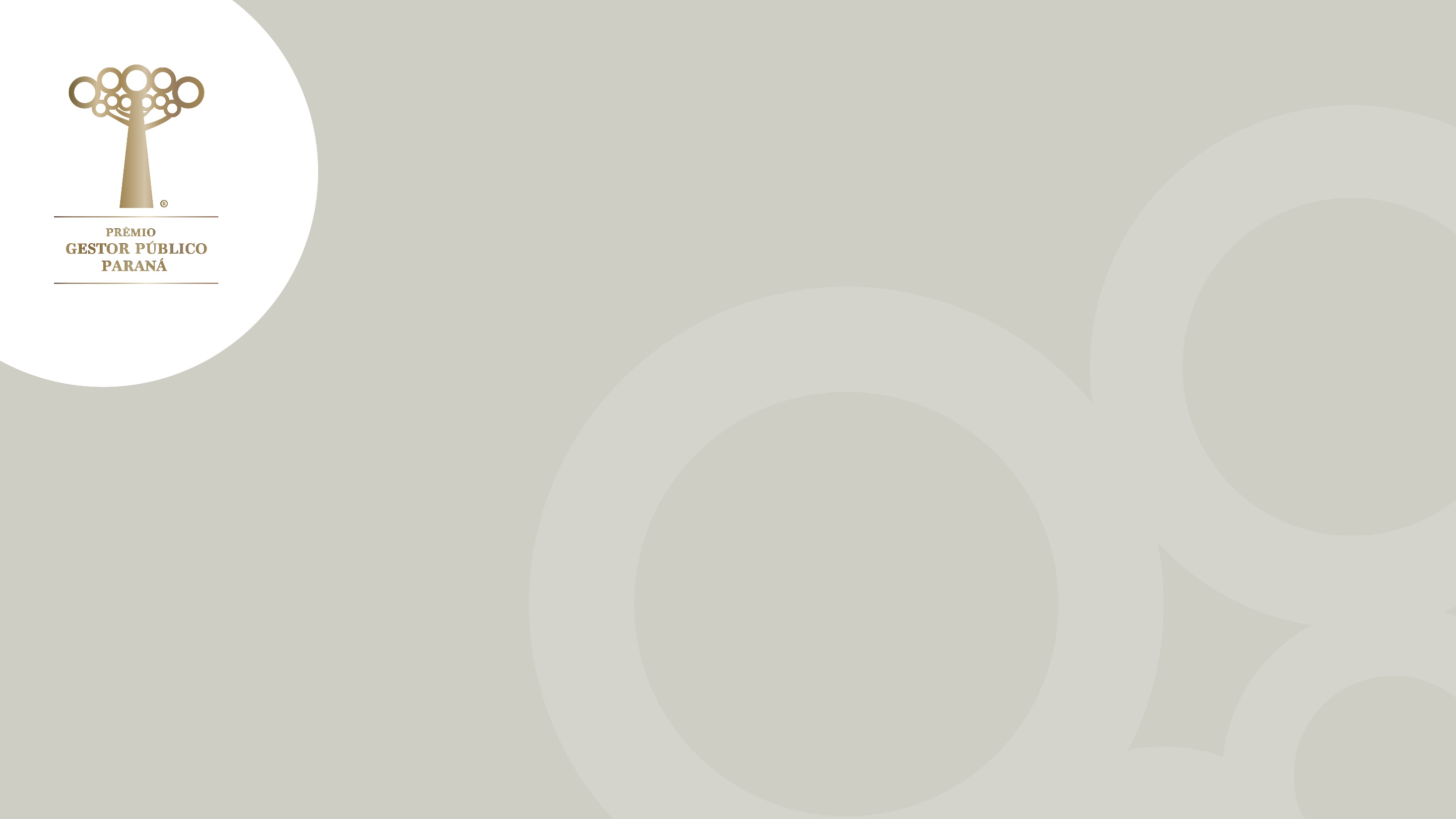 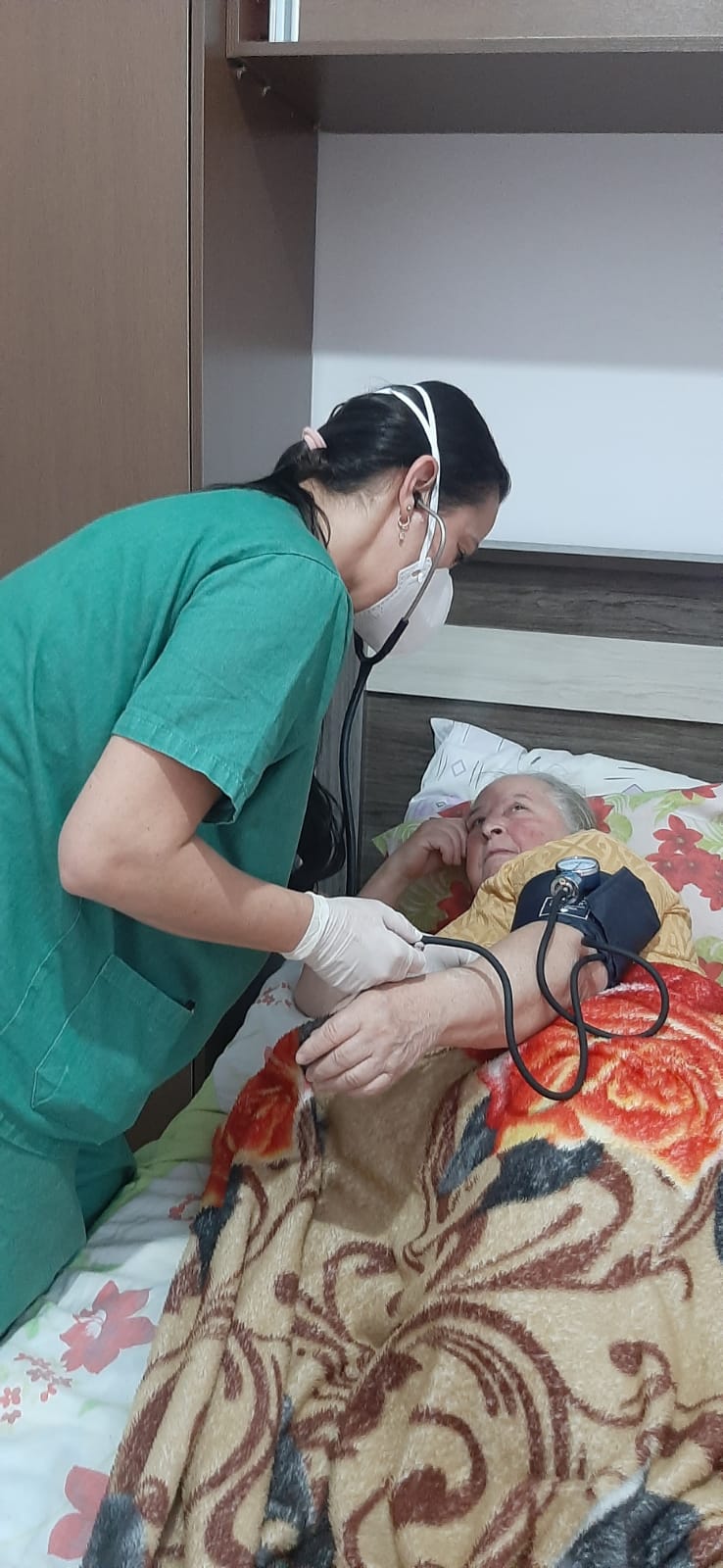 CENTRO
BAIRRO
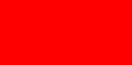 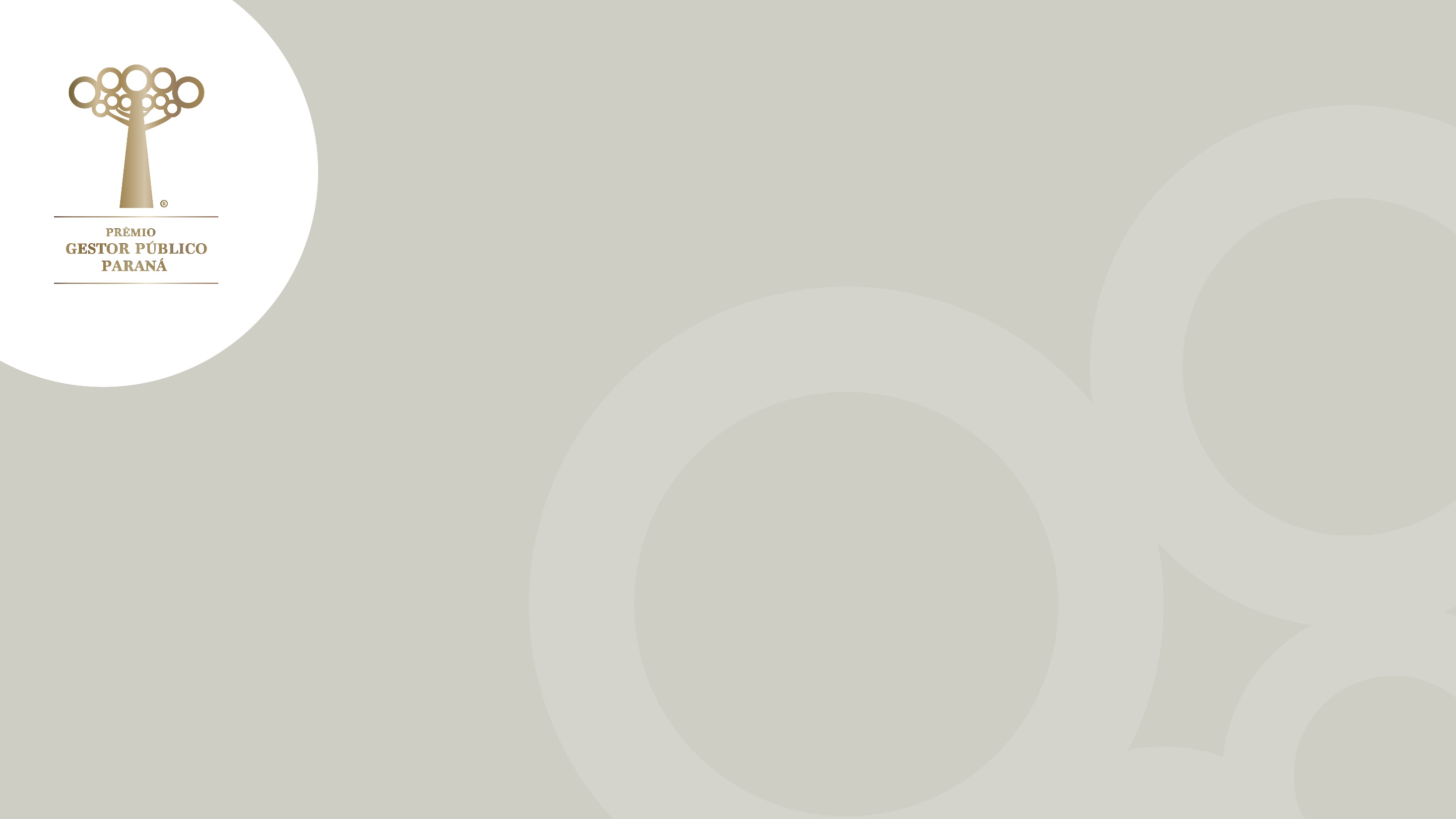 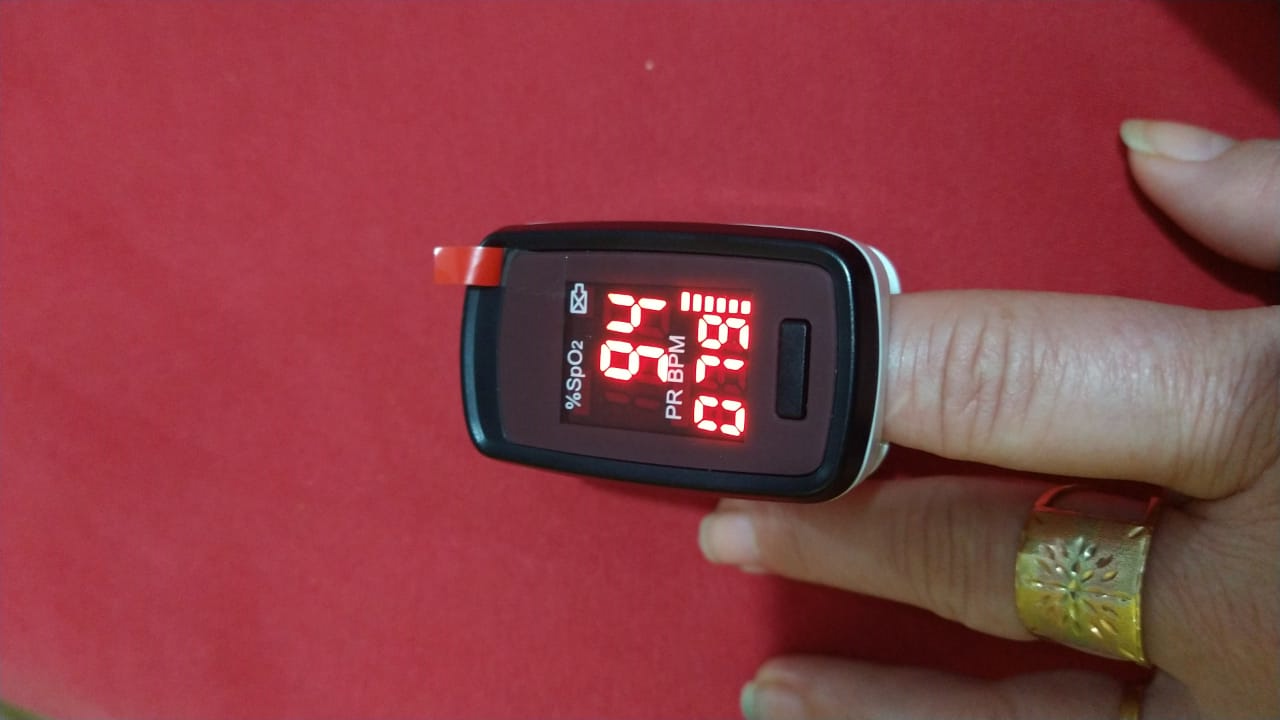 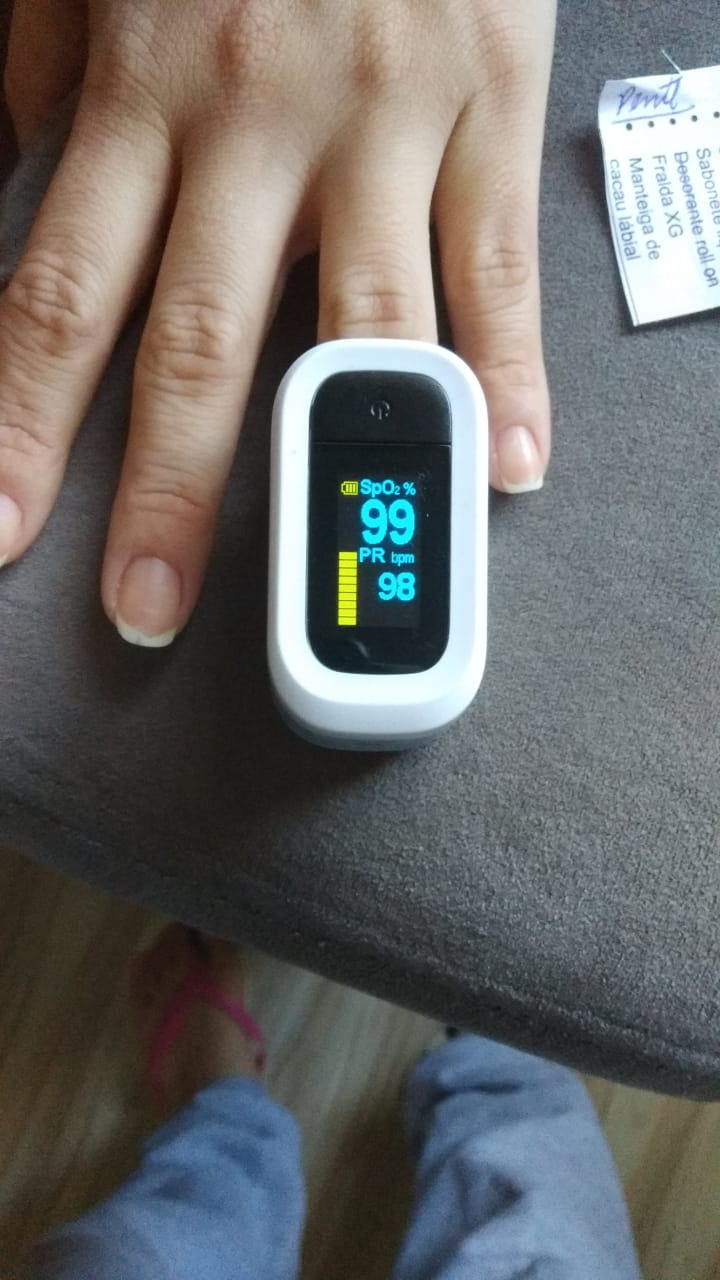 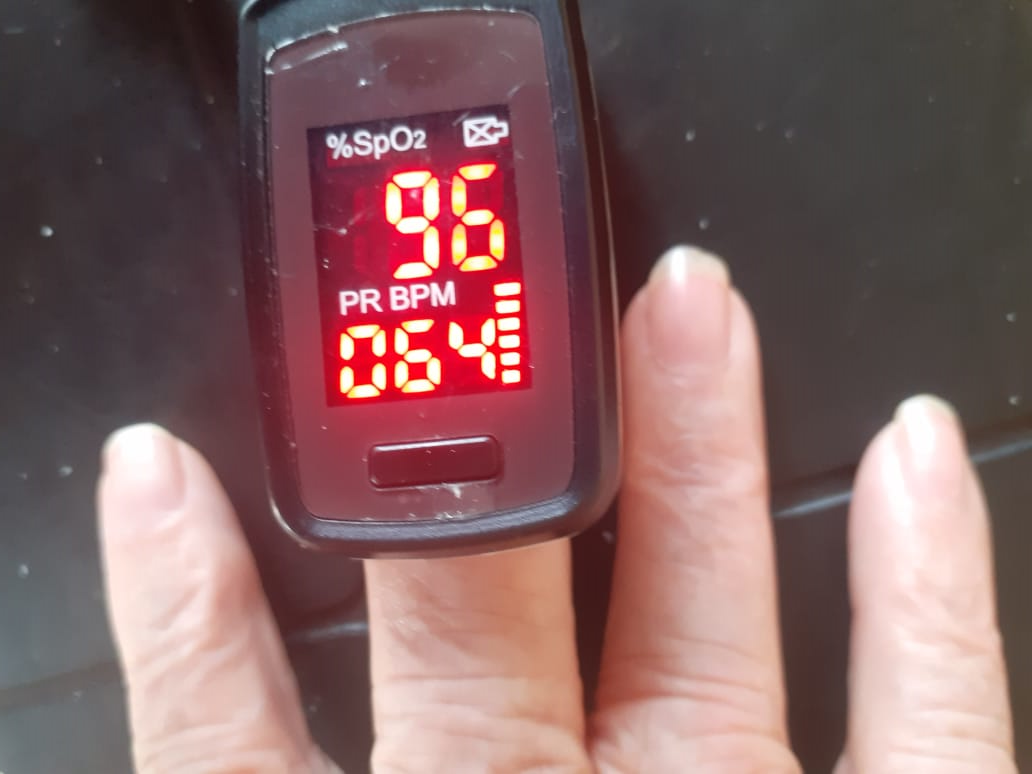 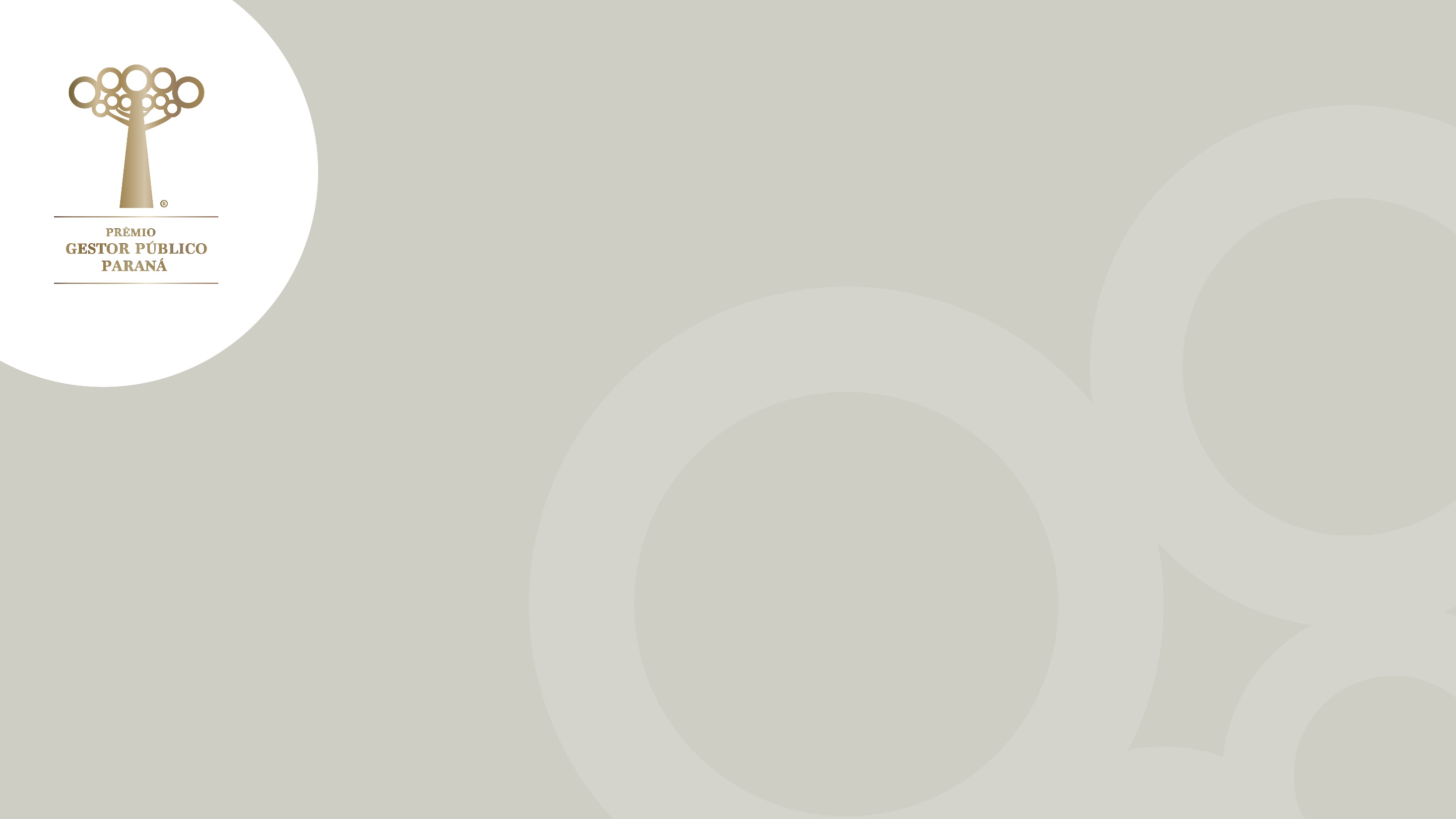 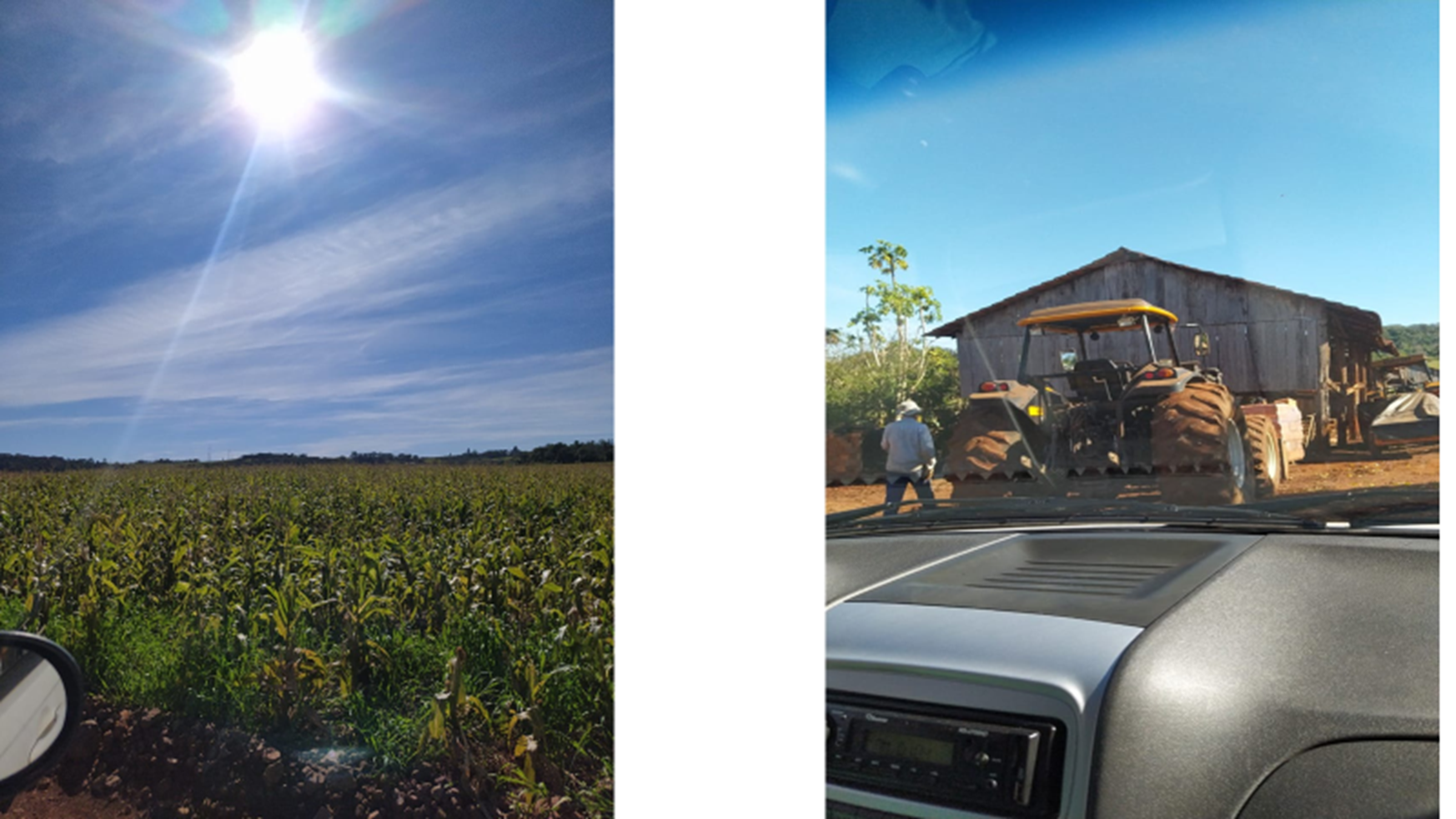 Rio Javali
Zona rural
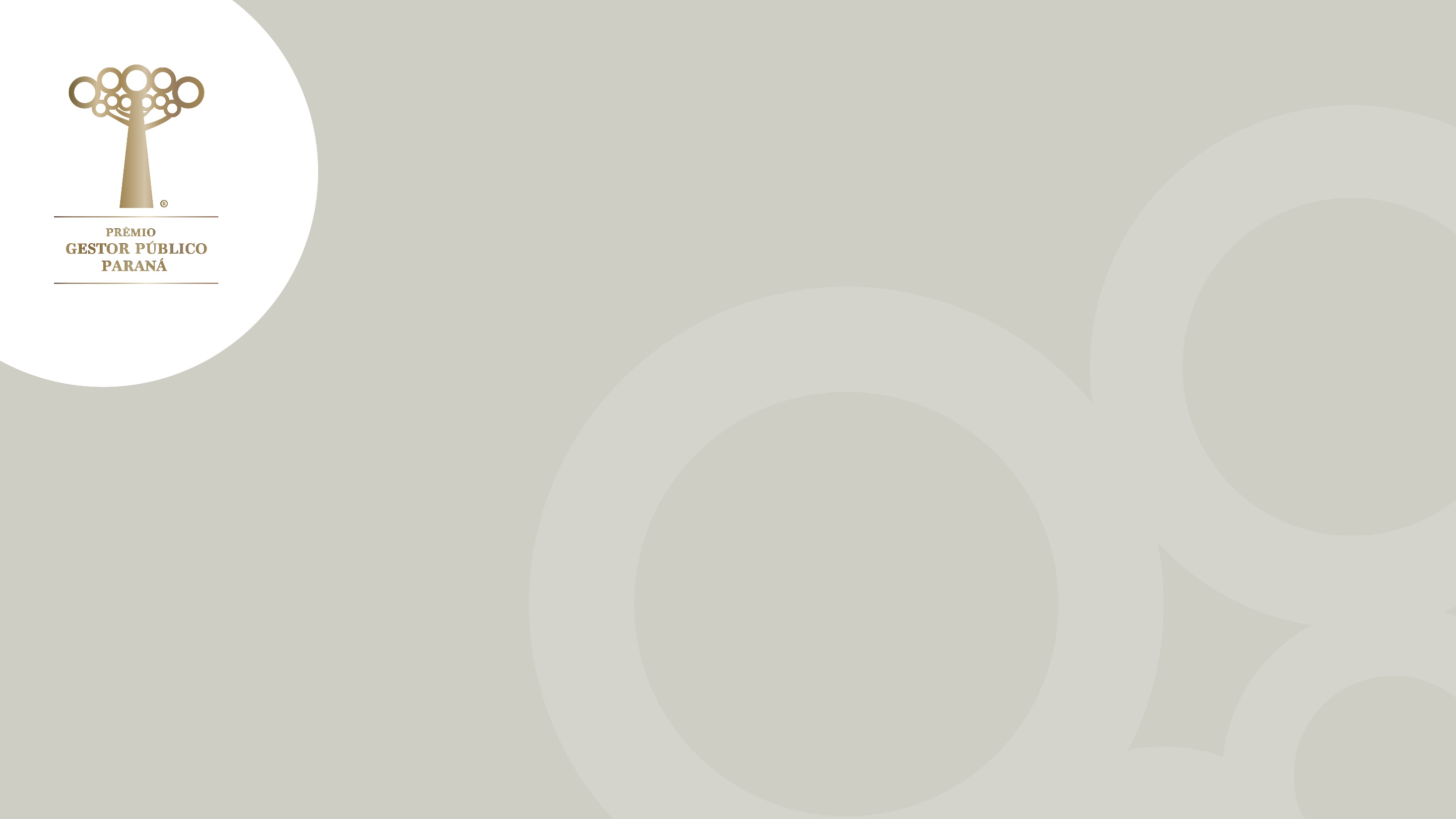 RESULTADOS ALCANÇADOS
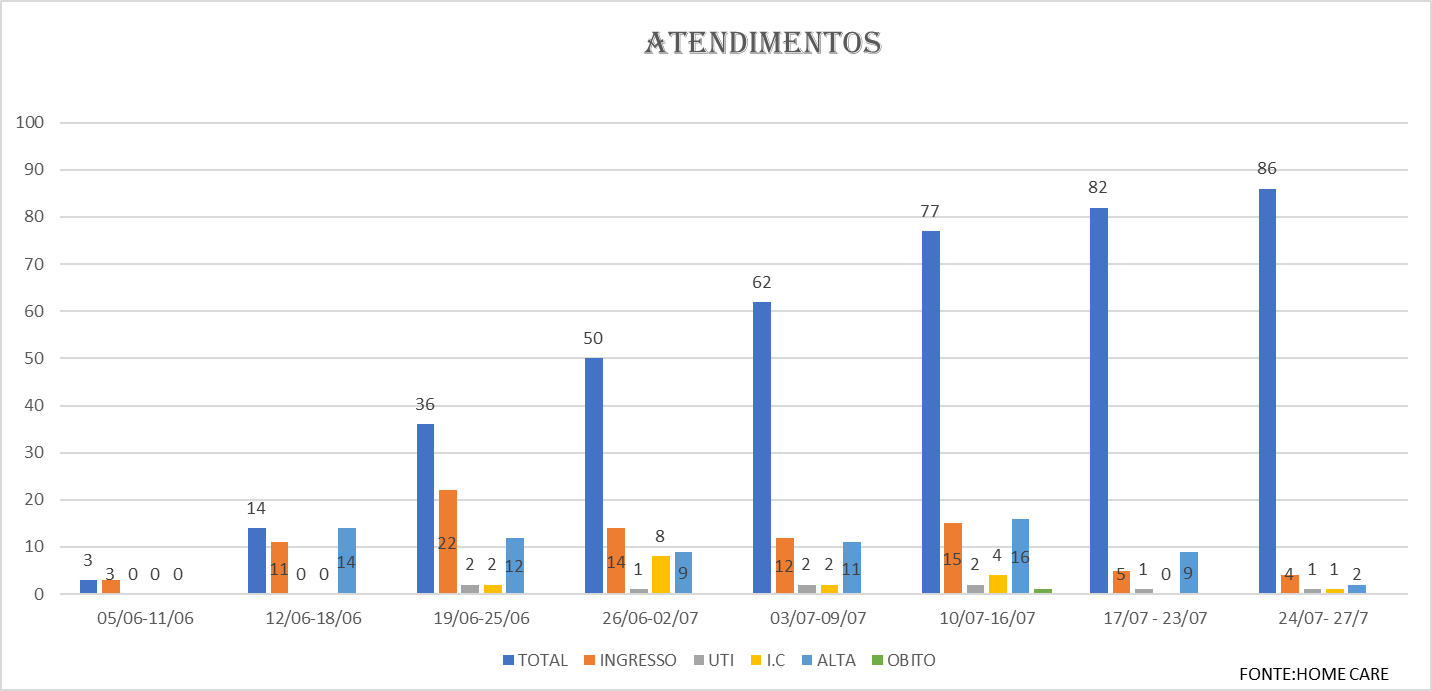 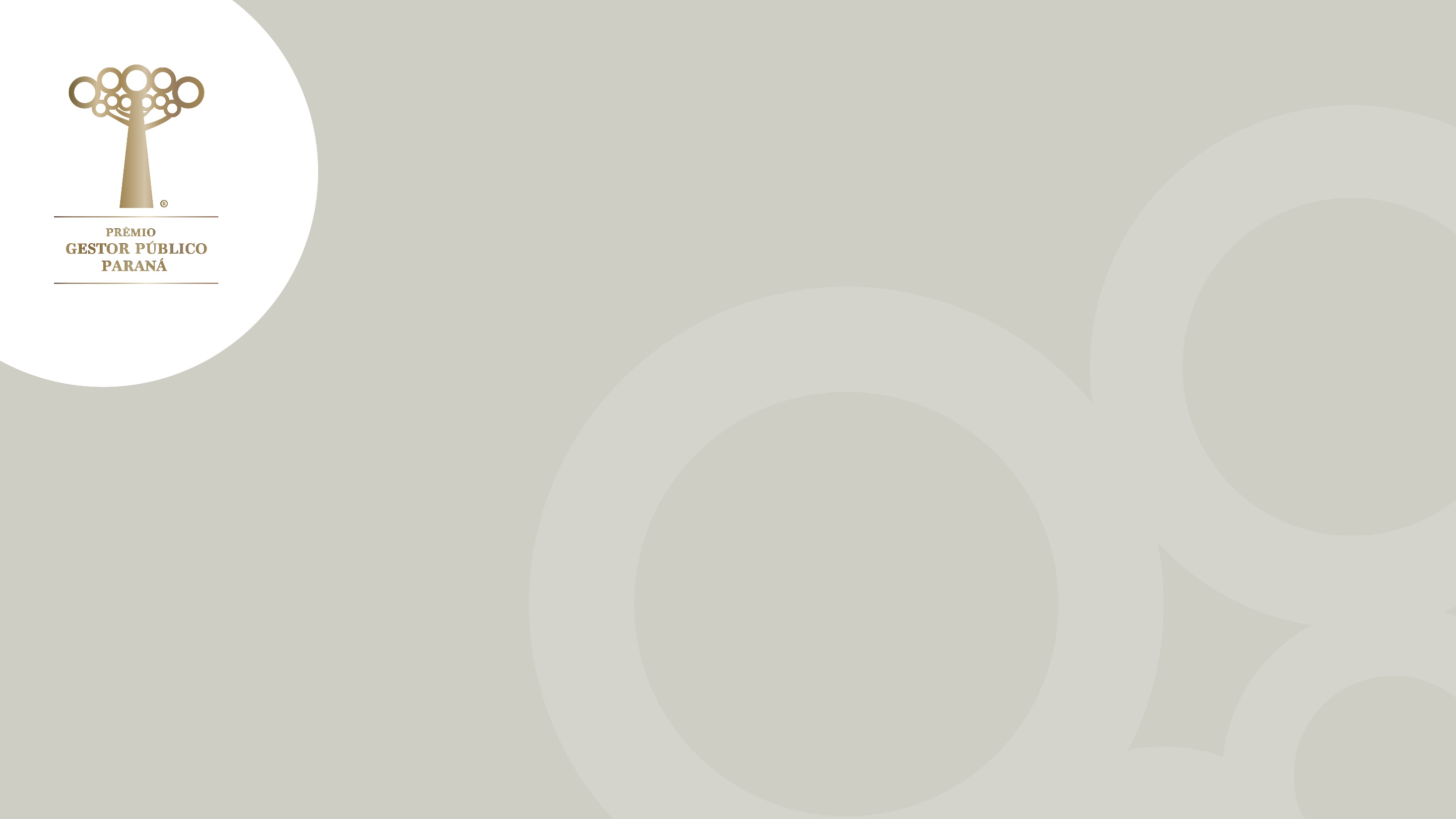 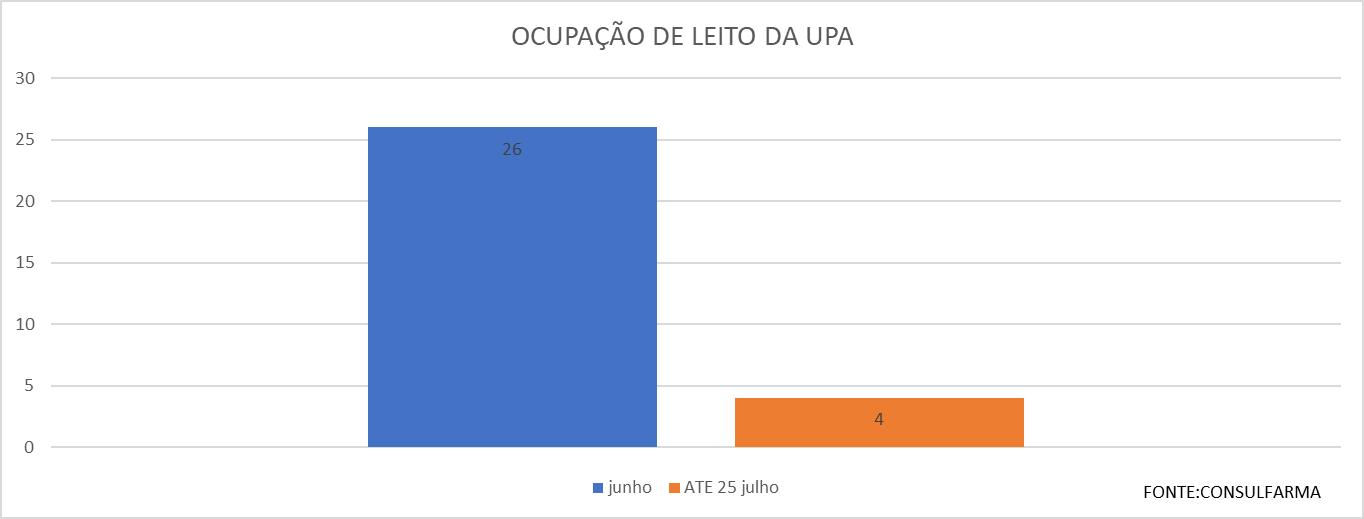 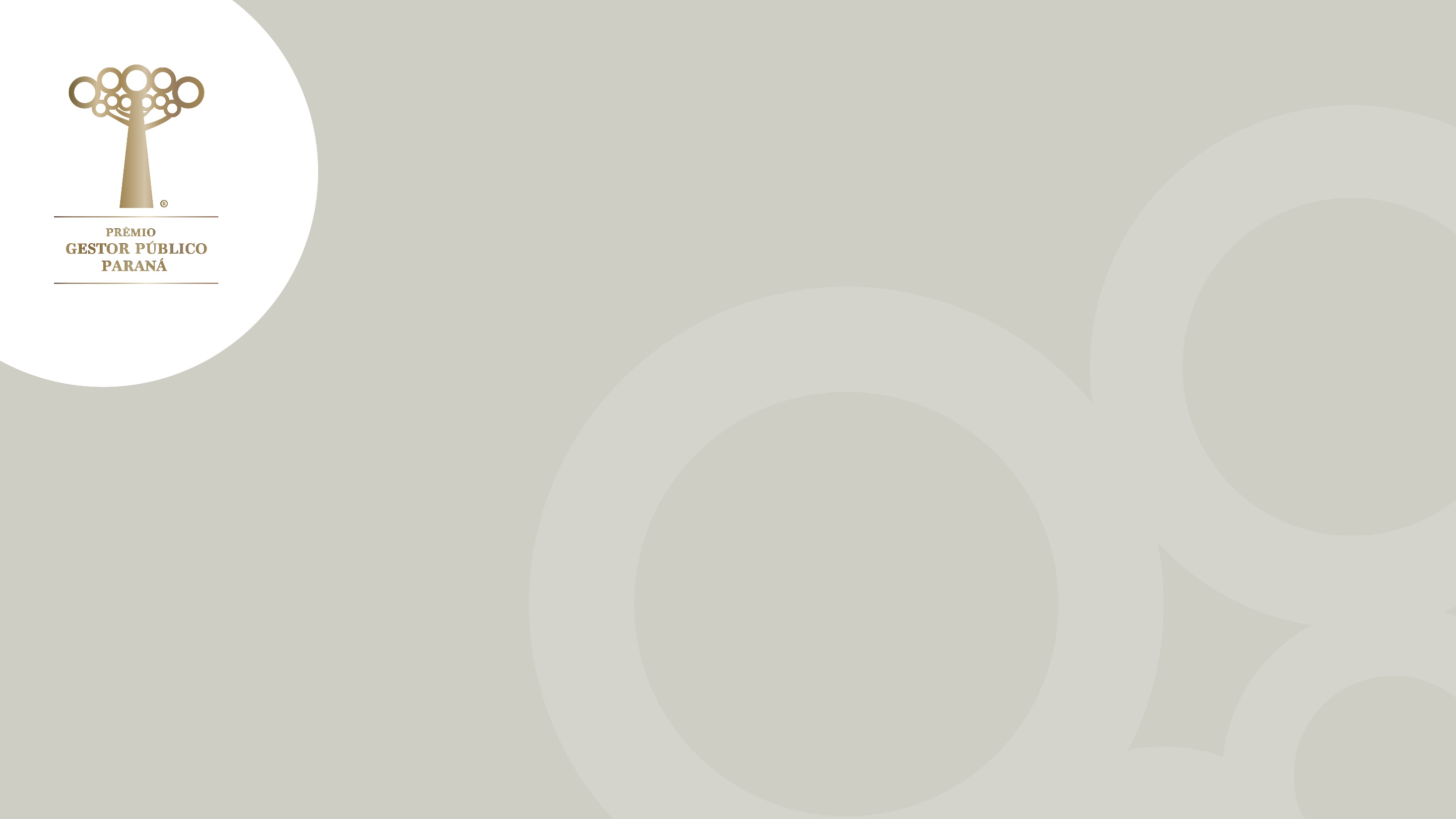 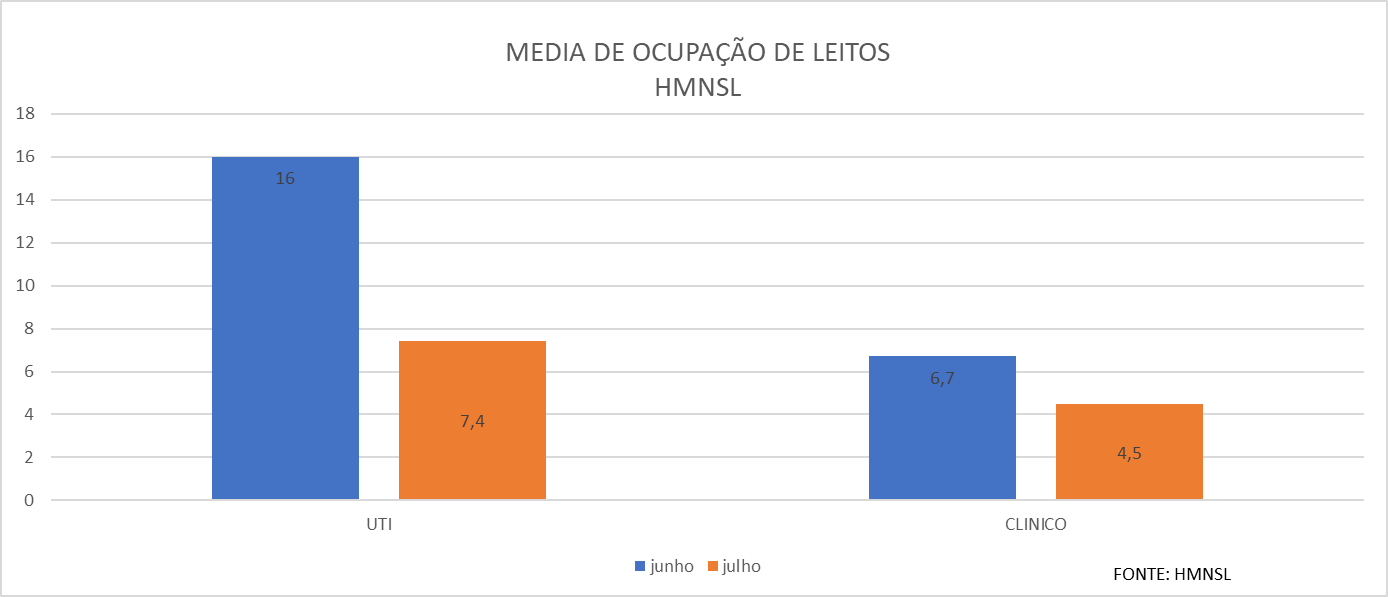 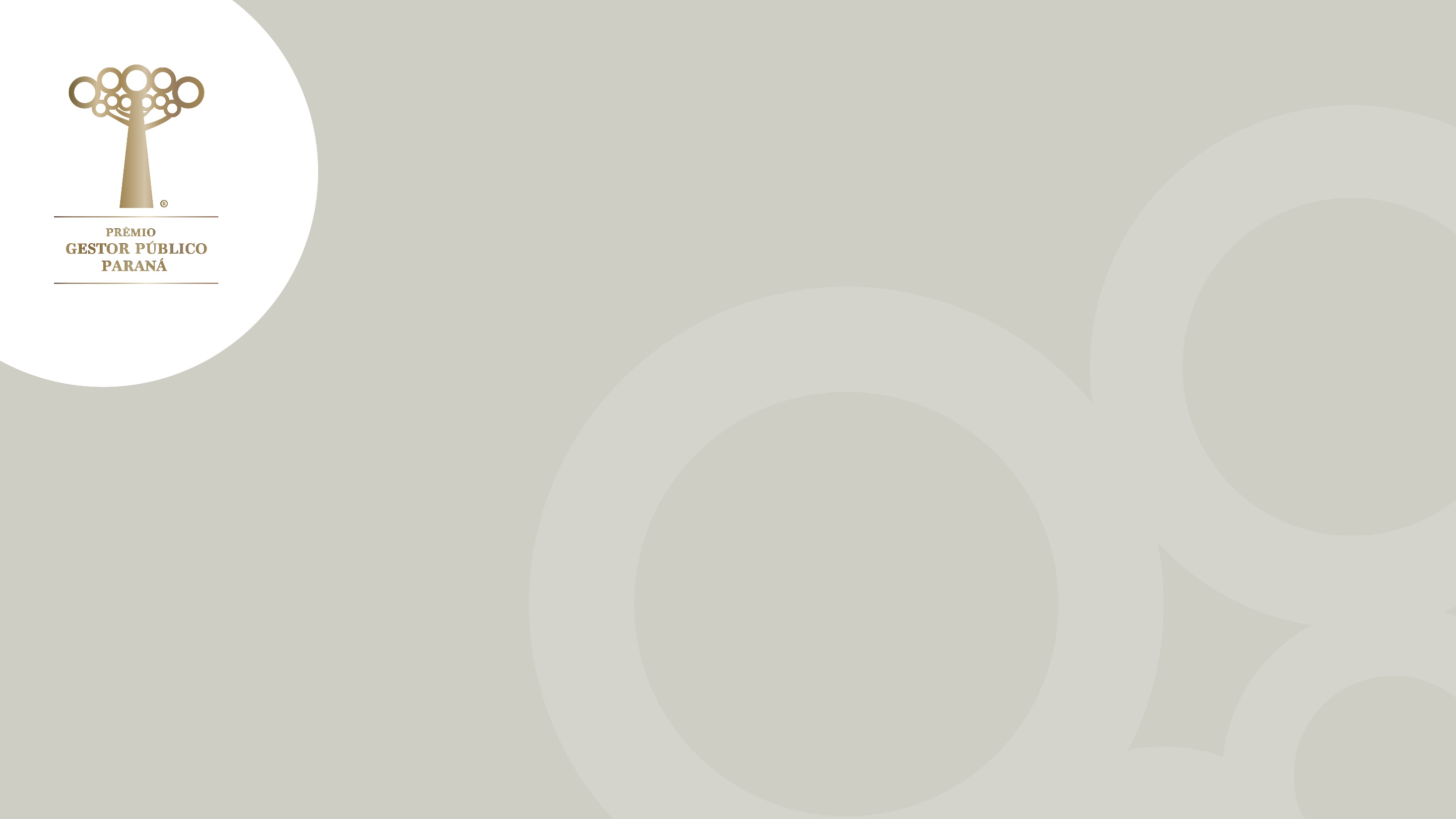 ORIGEM DO RECURSO
RECURSOS PRÓPRIOS
Financiamento público - Salário mensal da equipe
Financiamento privado - R$ 0,00
CUSTO DO PROJETO POR BENEFICIÁRIO DIRETO – (em analise)
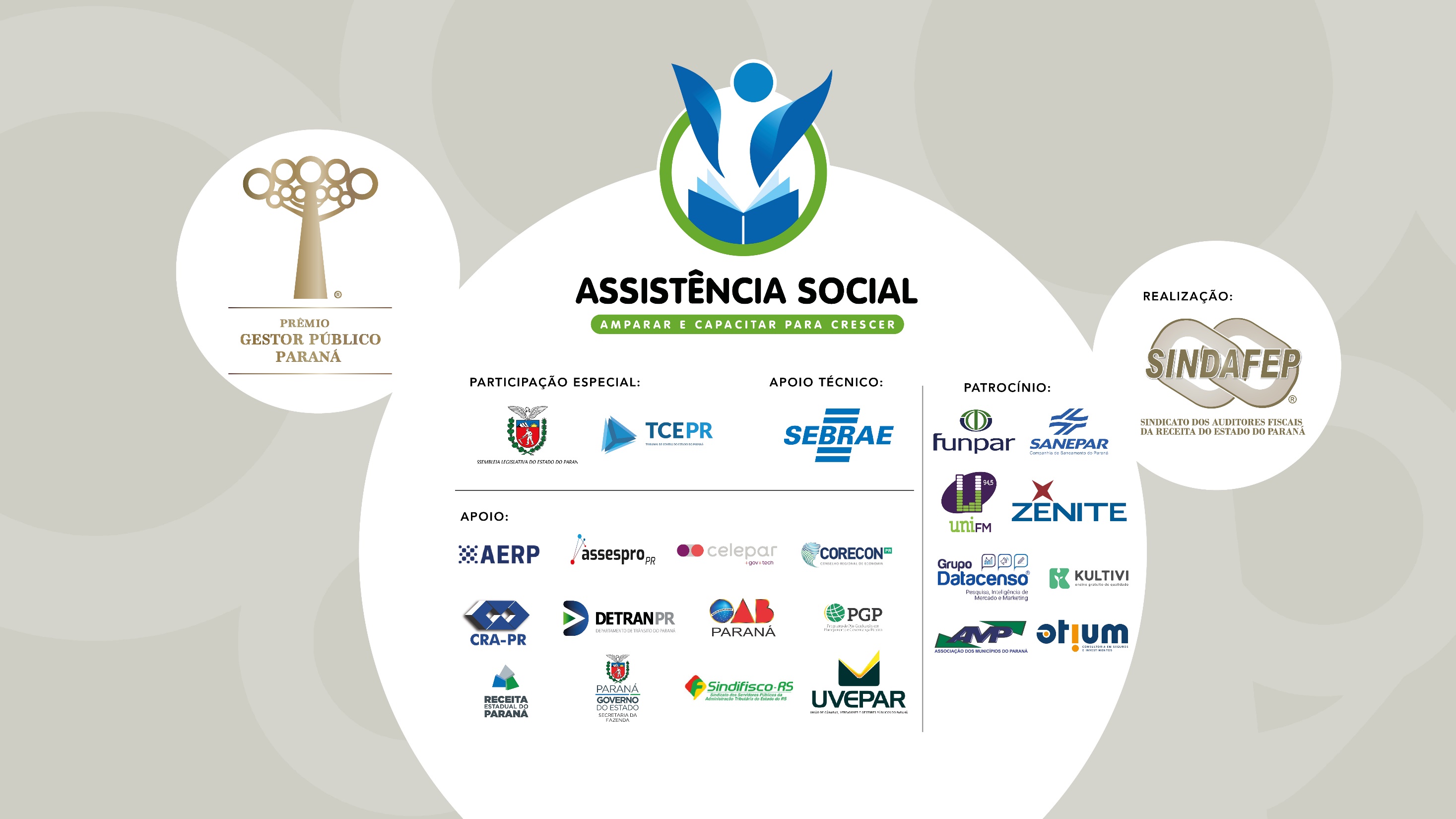